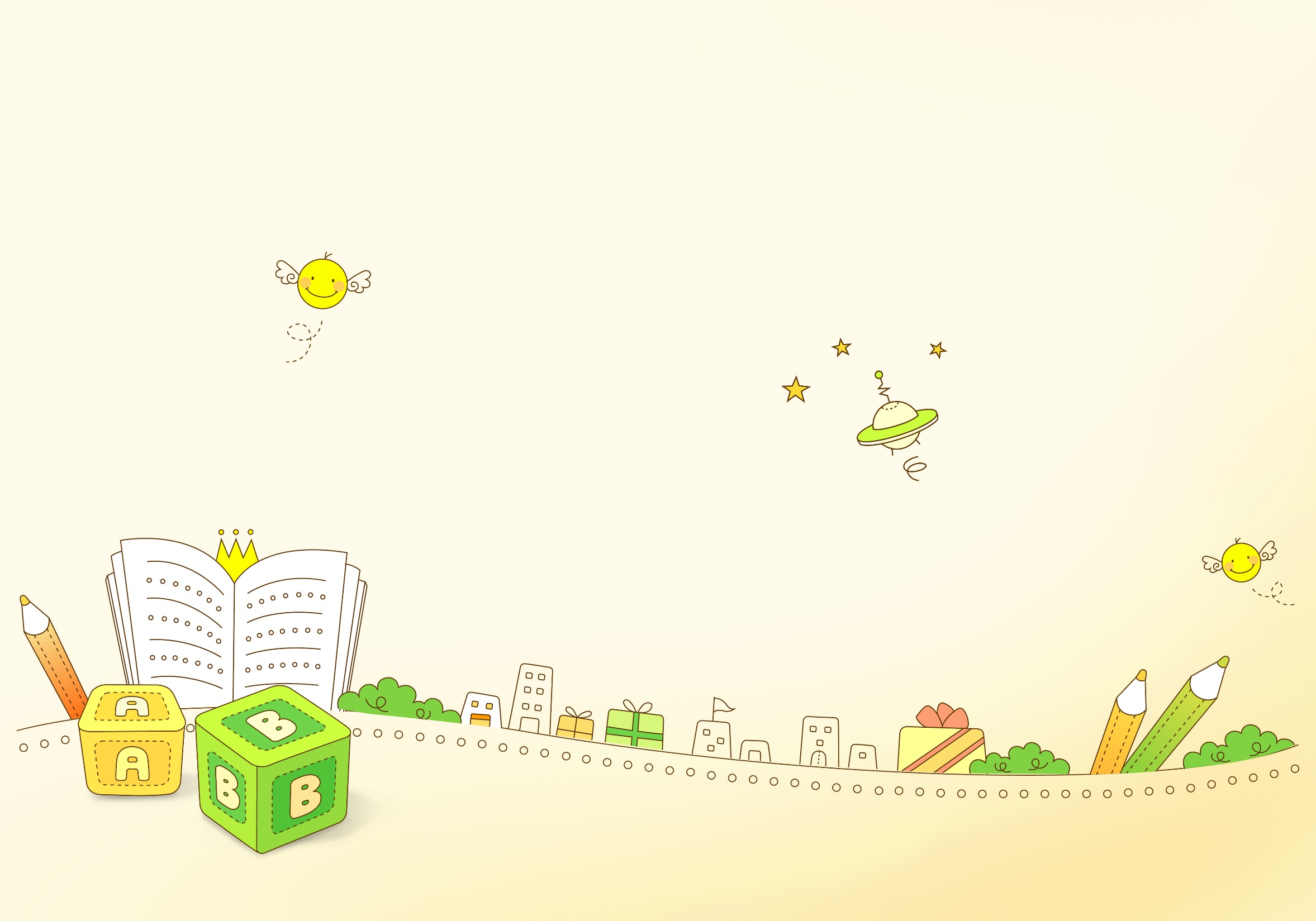 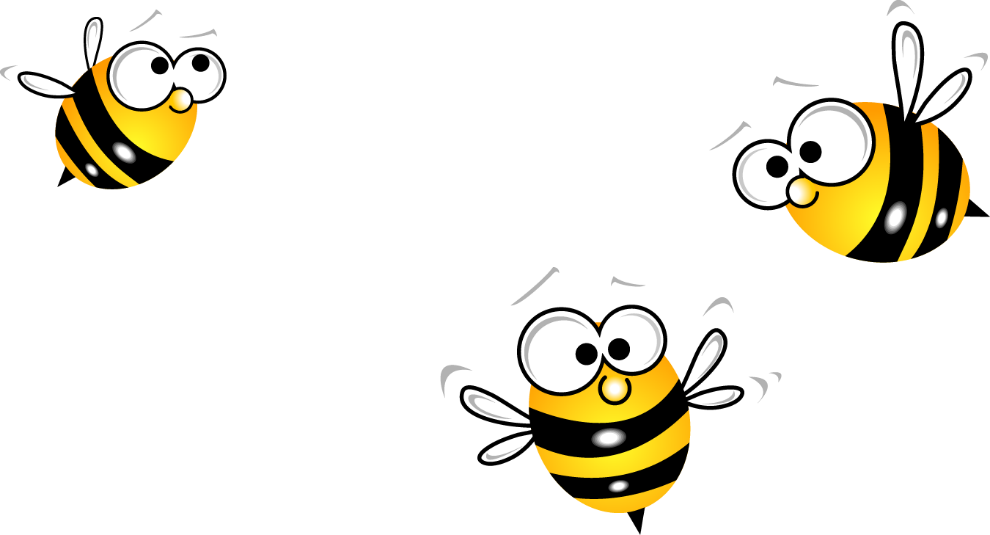 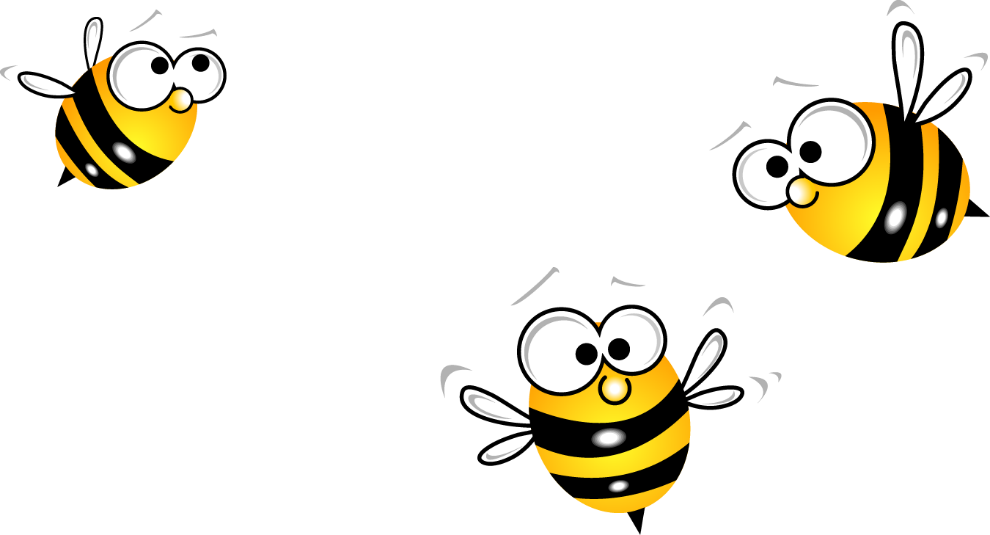 PHẦN 1 
LỊCH SỬ
XÃ HỘI VIỆT NAM CUỐI THẾ KỈ XIX- ĐẦU THẾ KỈ XX
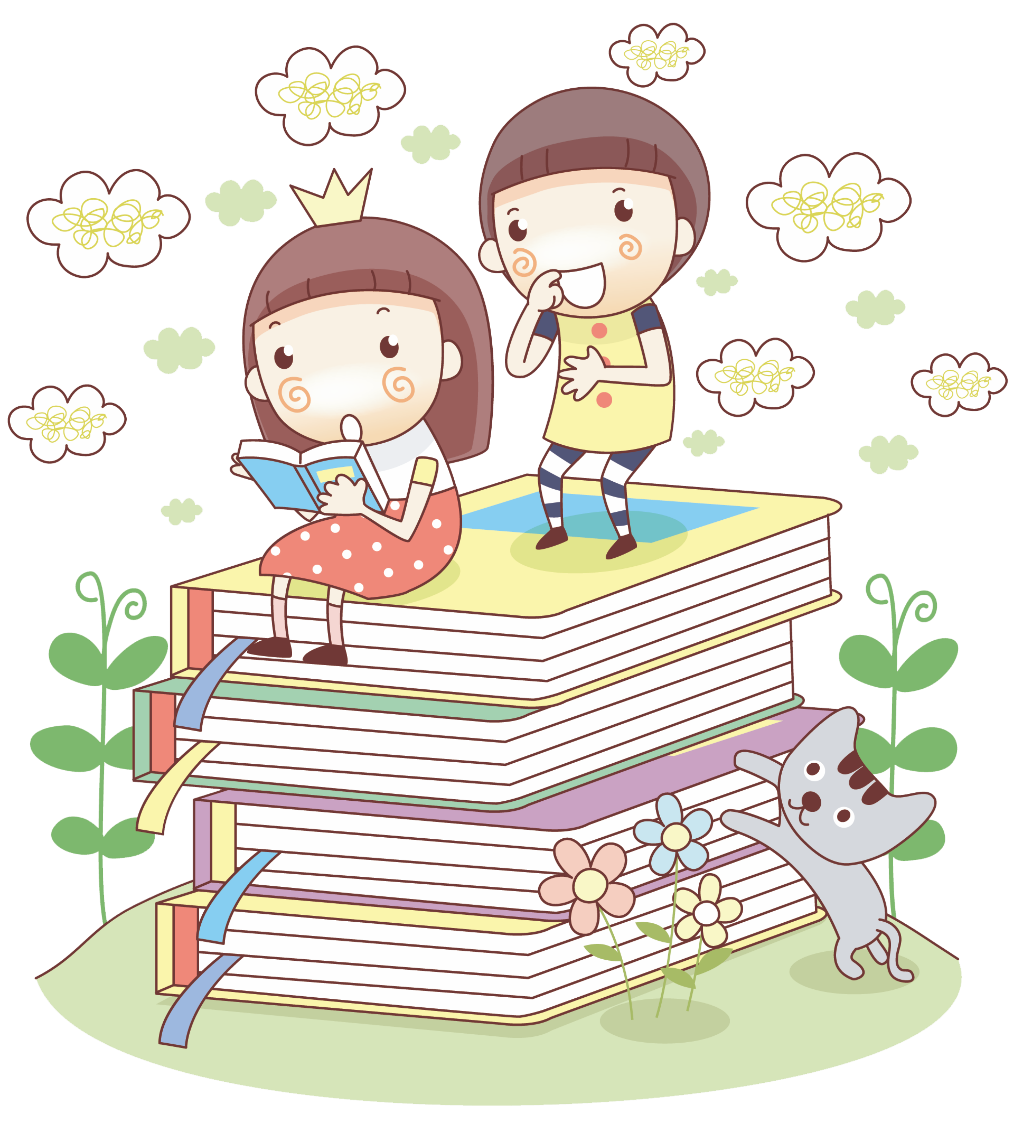 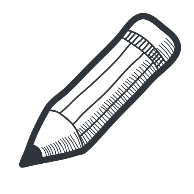 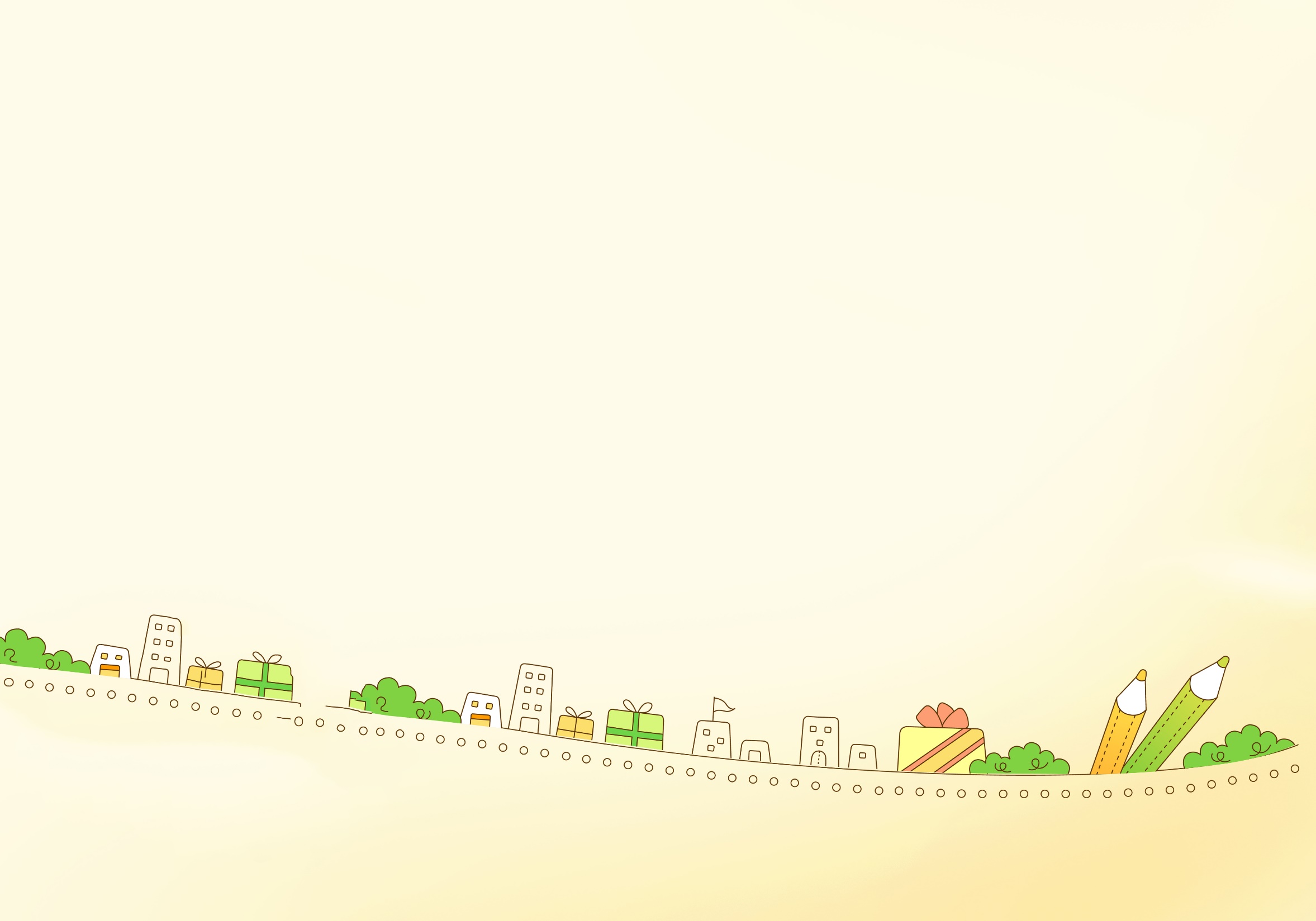 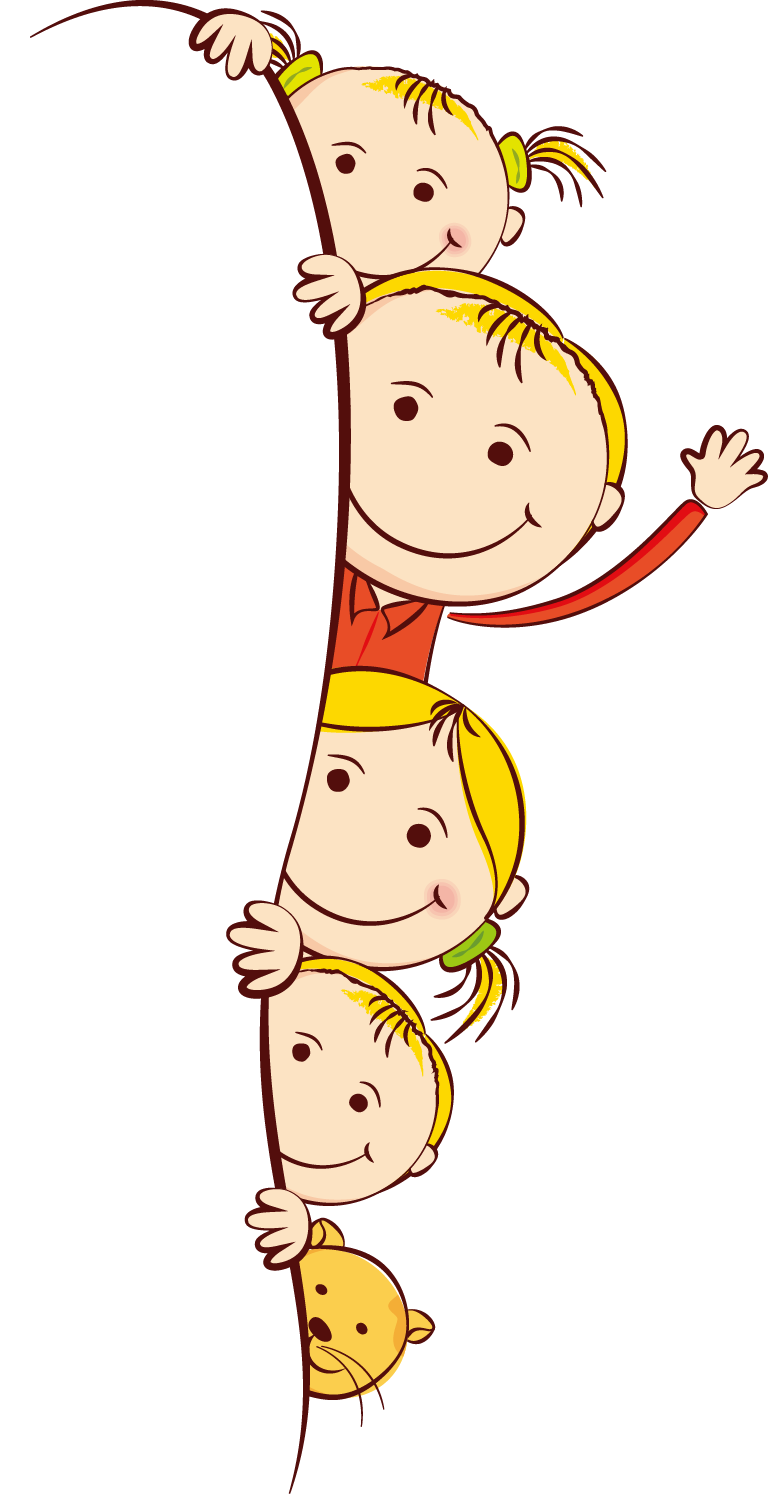 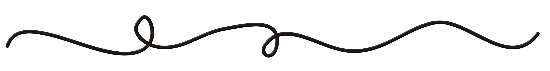 1. Kinh tế Việt Nam
cuối thế kỉ XIX đầu thế kỉ XX
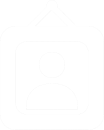 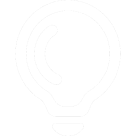 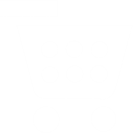 单击此处添加文本单击此处添加文本单击此处添加文本单击此处添加文本
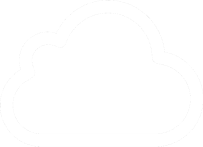 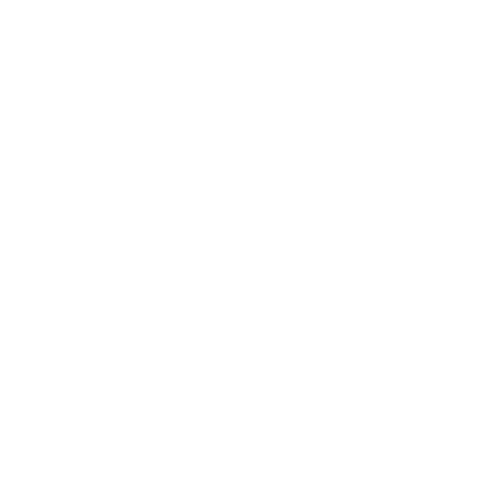 单击此处添加文本单击此处添加文本单击此处添加文本单击此处添加文本
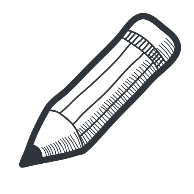 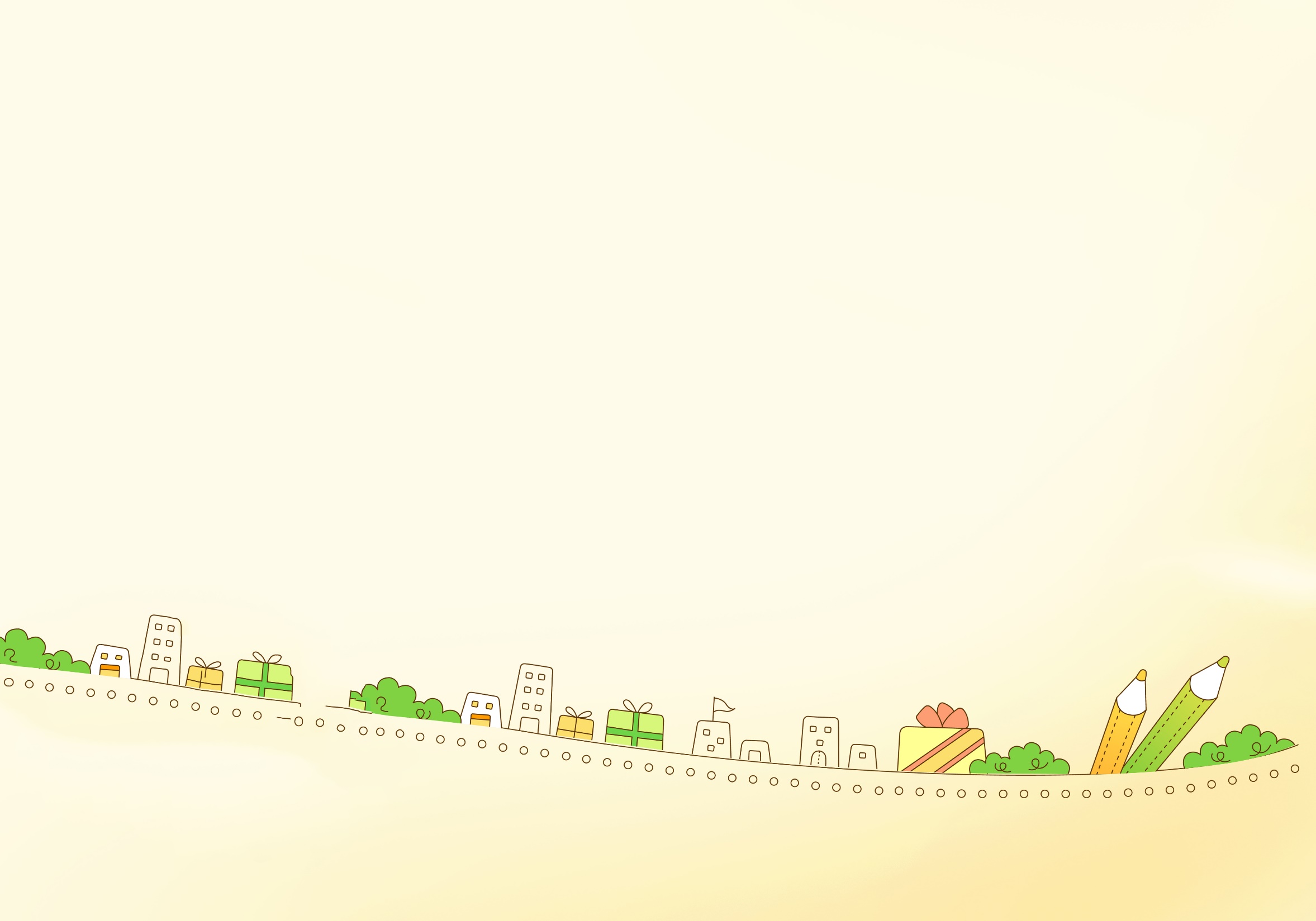 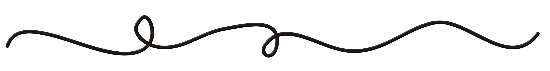 Cuối thế kỉ XIX – đầu thế kỉ XX, sau khi dập tắt phong trào đấu tranh của nhân dân ta, thực dân Pháp đã làm gì?
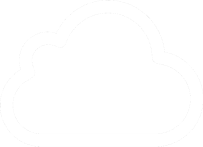 Sau khi dập tắt phong trào đấu tranh của nhân dân ta, thực dân Pháp đã đặt ách thống trị, tăng cường bóc lột, vơ vét tài nguyên đất nước ta.
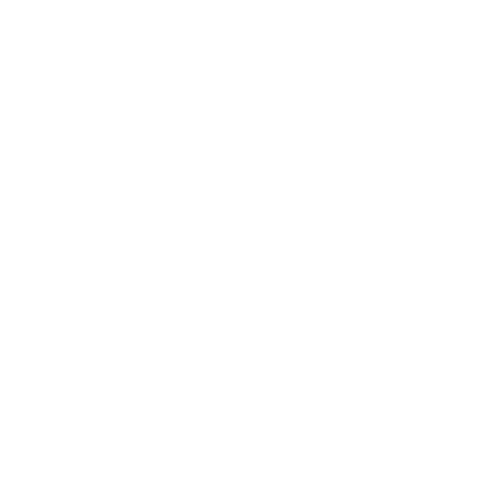 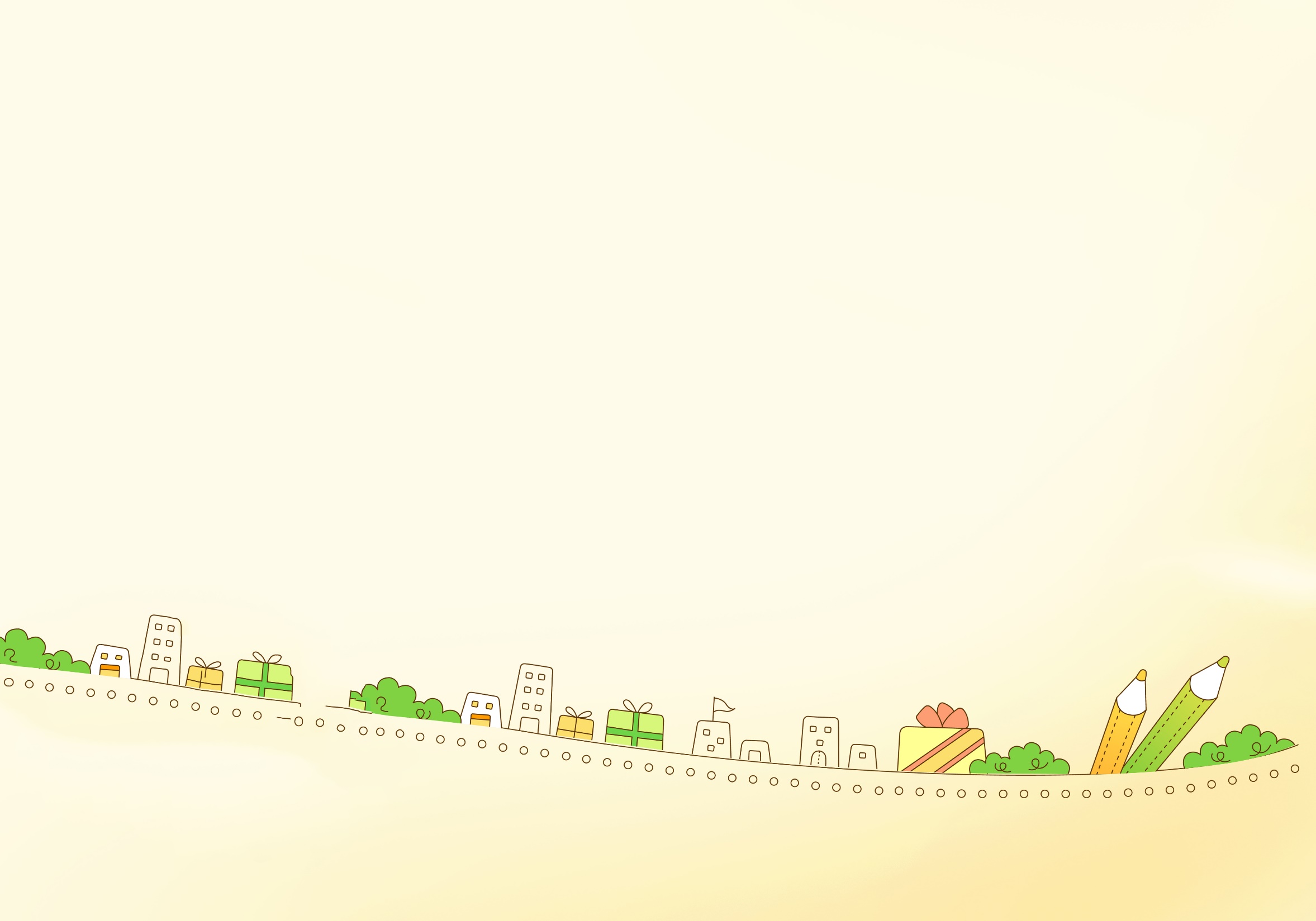 Chúng đã khai thác các nguồn tài nguyên nào? Ở đâu?
Chúng khai thác than ở Hòn Gai ( Quảng Ninh), thiếc ở Tĩnh Túc (Cao Bằng), bạc ở Ngân Sơn (Bắc Cạn), vàng ở Bồng Miêu (Quảng nam) đưa về Pháp hoặc bán cho các nước khác.
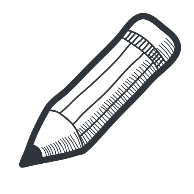 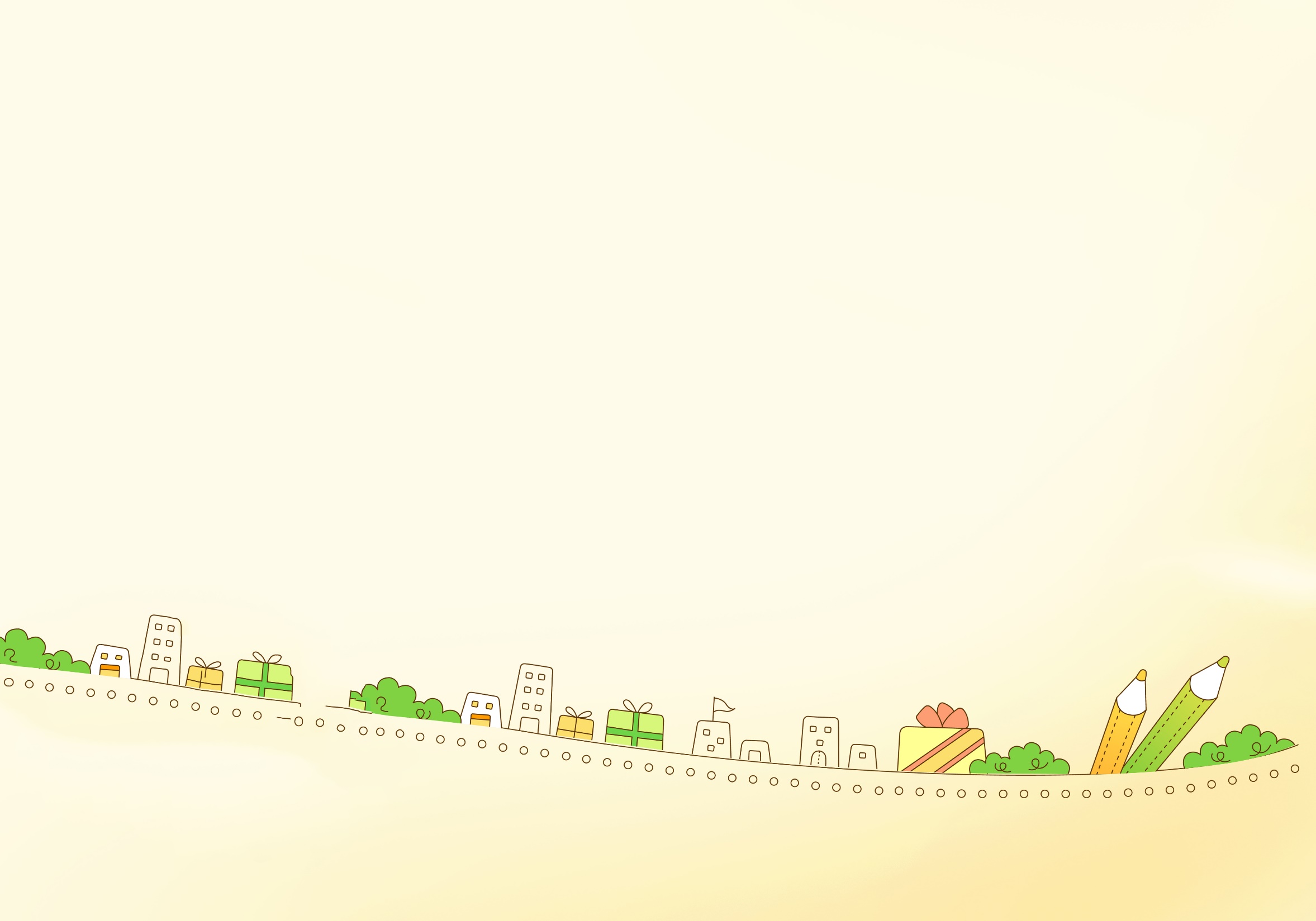 Ngoài khai thác khoáng sản, chúng còn làm gì?
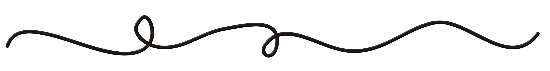 Xây dựng các nhà máy, để tận dụng nguồn lực và sức lao động của nông dân, cướp đất của nông dân để lập đồn điền,…
03
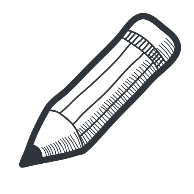 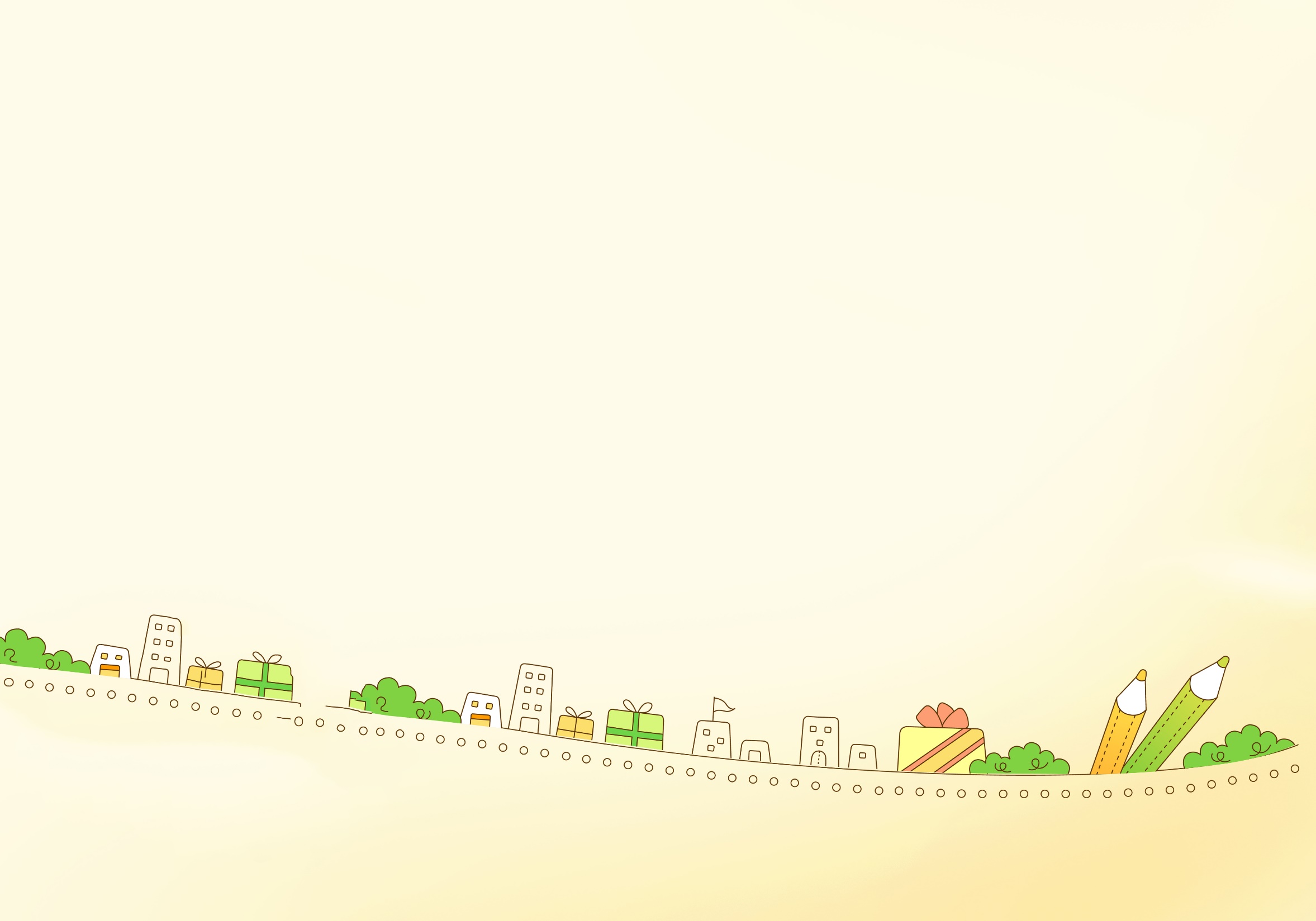 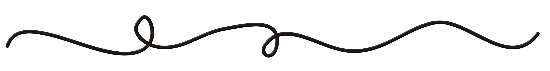 Trước khi thực dân Pháp xâm lược, nền kinh tế Việt Nam có những ngành nào là chủ yếu ?
Trước khi thực dân Pháp xâm lược, nền kinh tế Việt Nam dựa vào ngành nông nghiệp là chủ yếu
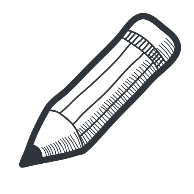 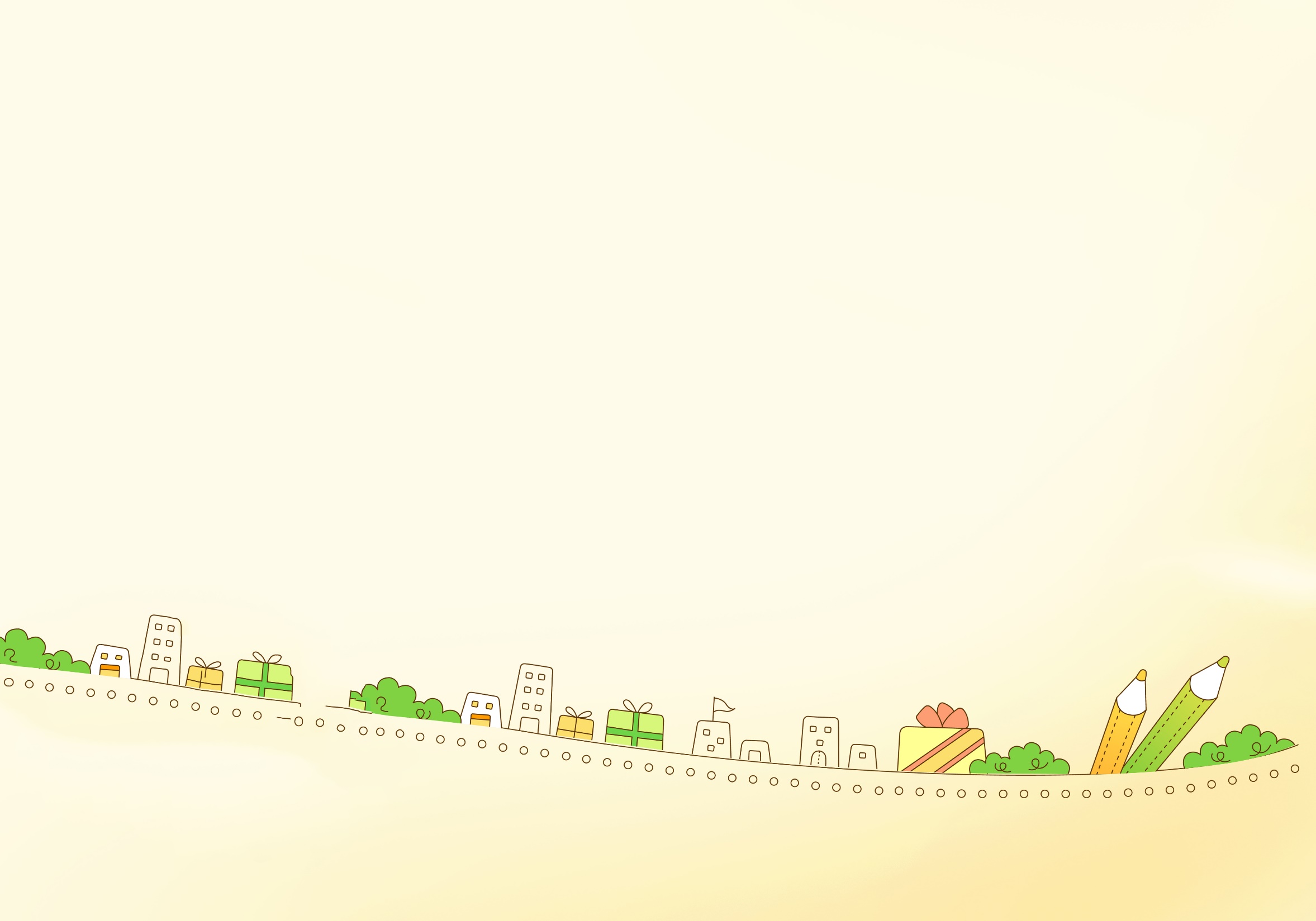 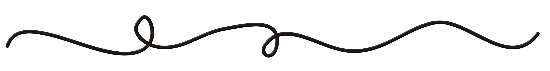 Sau khi Pháp đô hộ và tiến hành khai thác thuộc địa, ngành kinh tế nào mới ra đời ở nước ta?
Khi Pháp xâm lược, nền kinh tế của nước ta xuất hiện ngành công nghiệp chế biến, công nghiệp khai thác mỏ,…
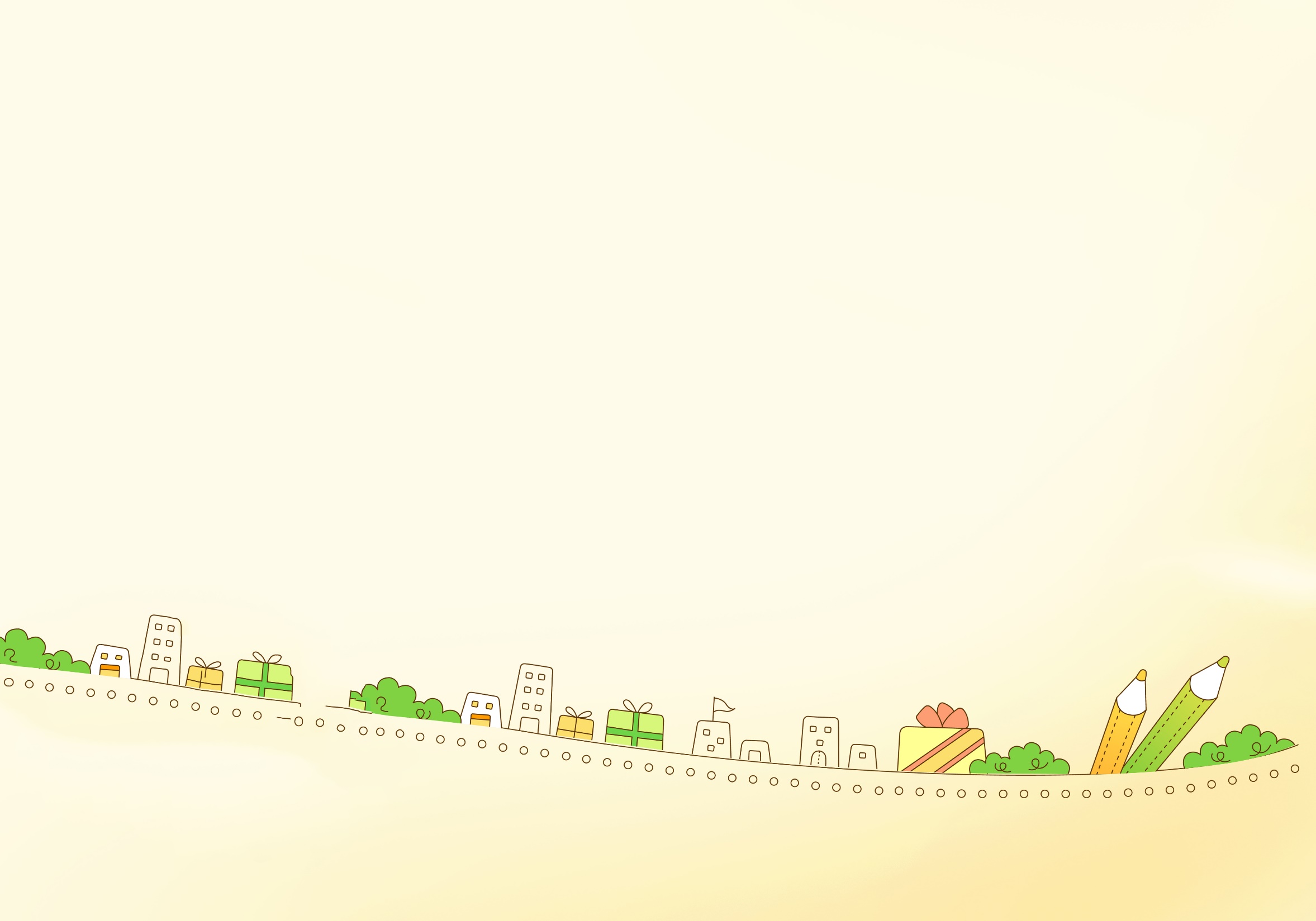 Ai sẽ được hưởng các nguồn lợi do sự phát triển kinh tế?
Thực dân Pháp được hưởng các nguồn lợi do sự phát triển kinh tế.
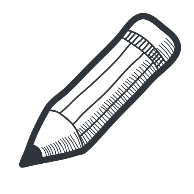 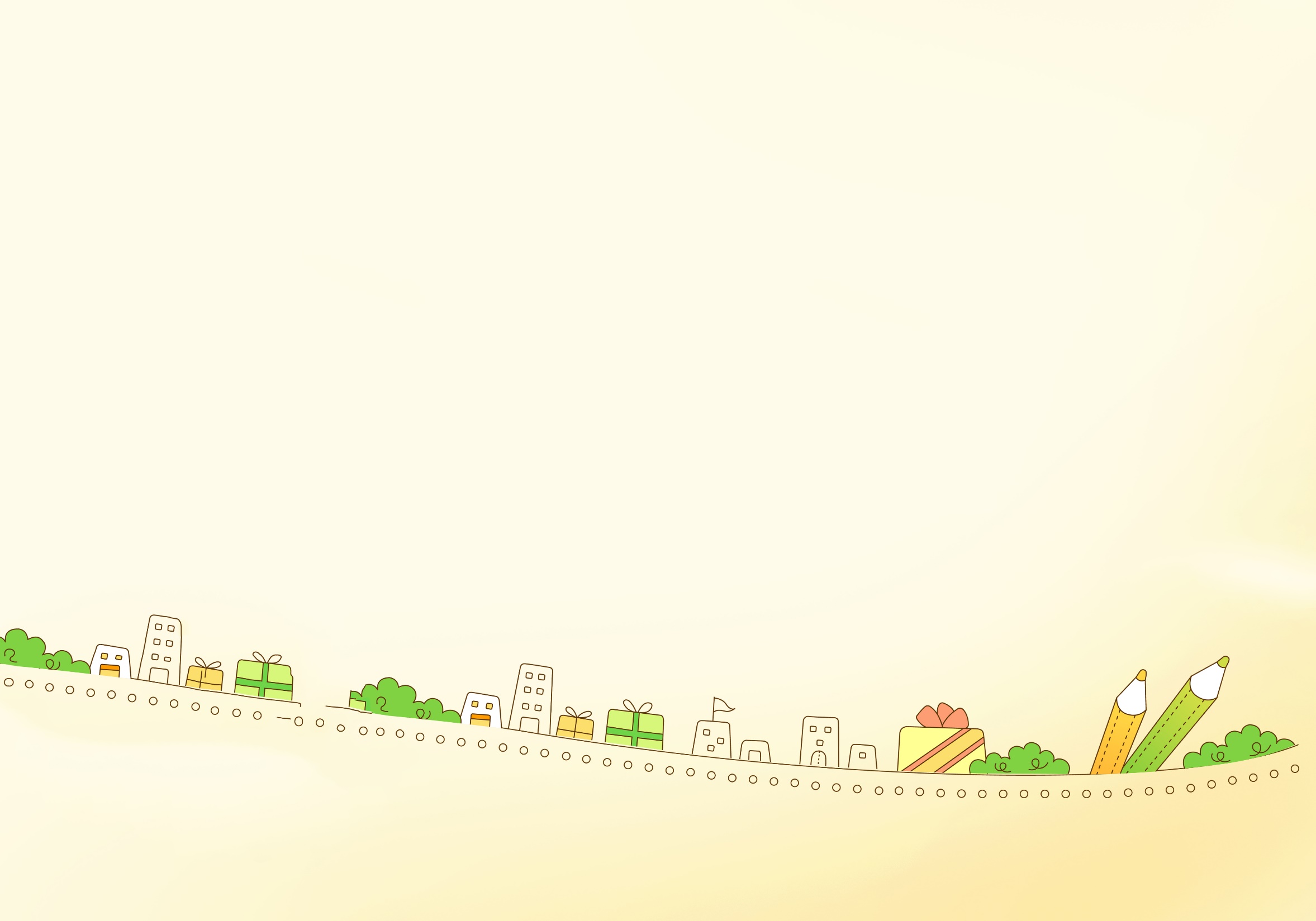 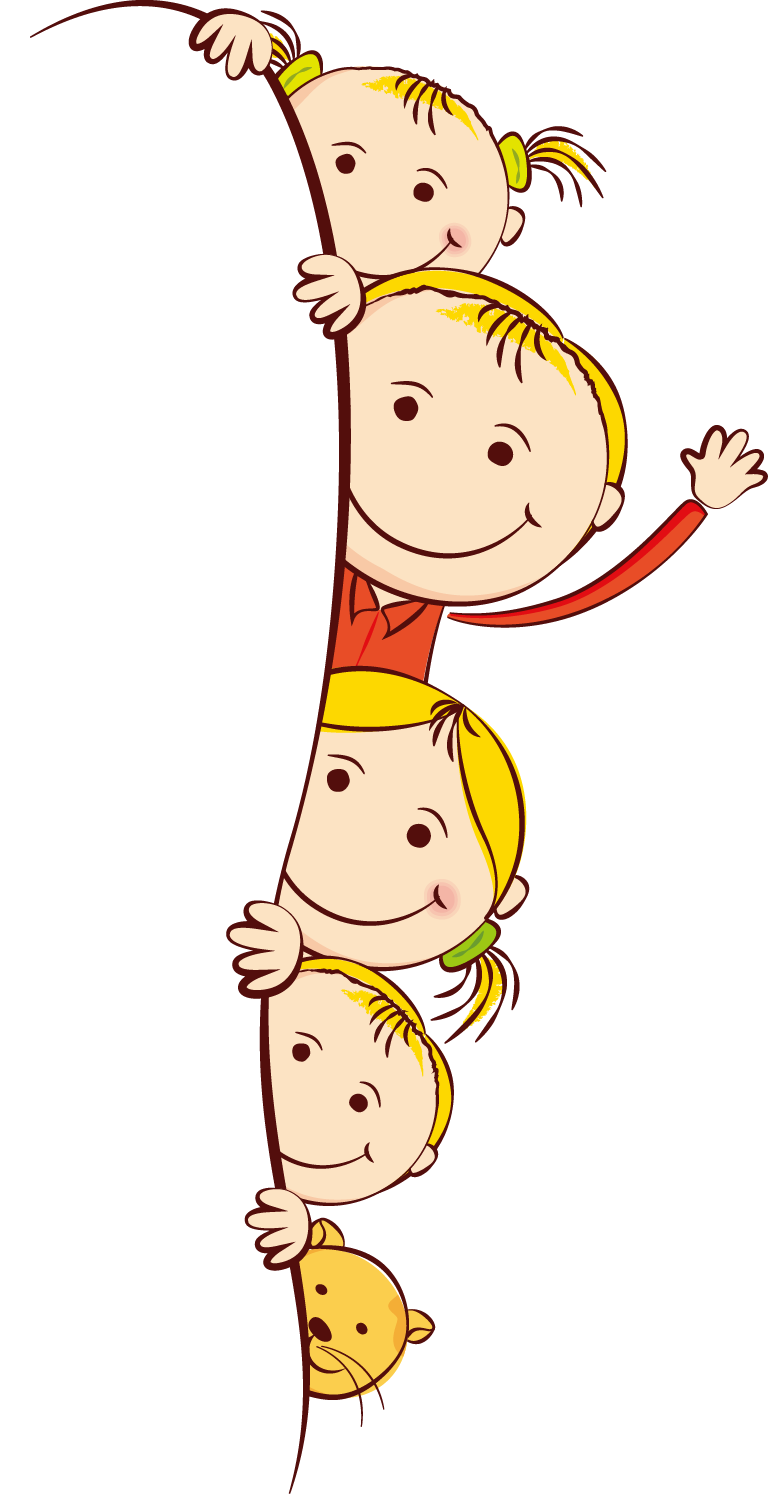 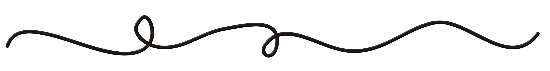 2. Xã hội Việt Nam
cuối thế kỉ XIX đầu thế kỉ XX
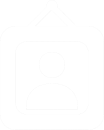 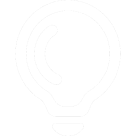 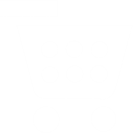 单击此处添加文本单击此处添加文本单击此处添加文本单击此处添加文本
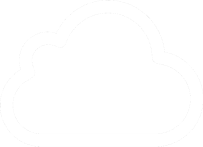 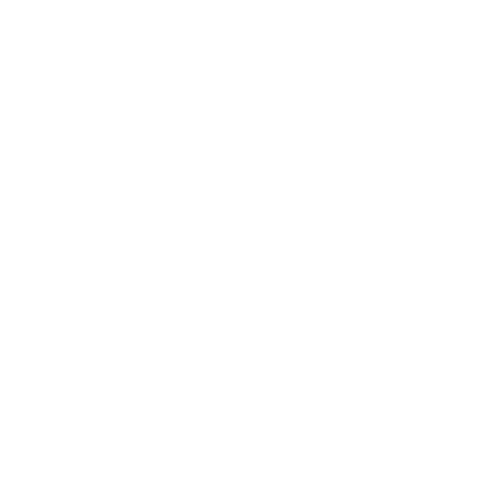 单击此处添加文本单击此处添加文本单击此处添加文本单击此处添加文本
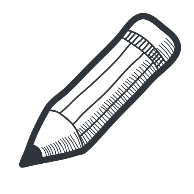 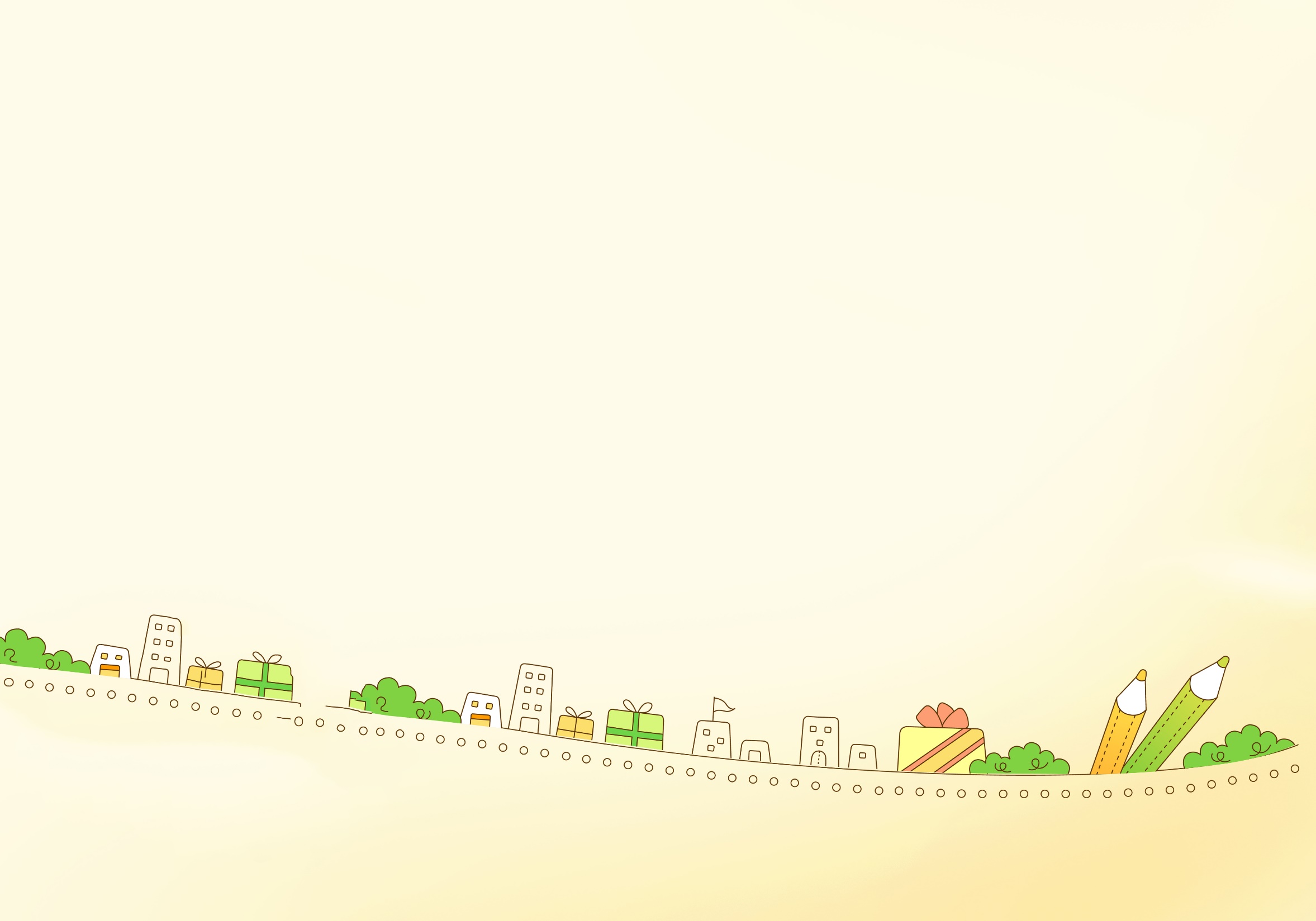 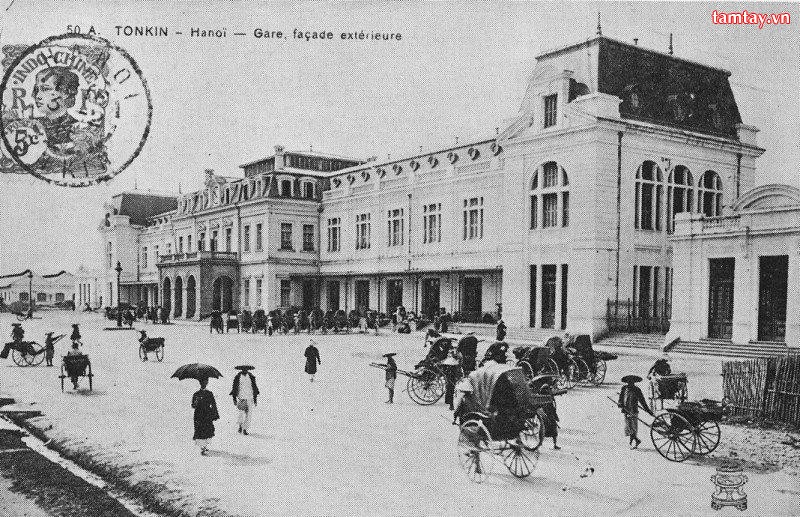 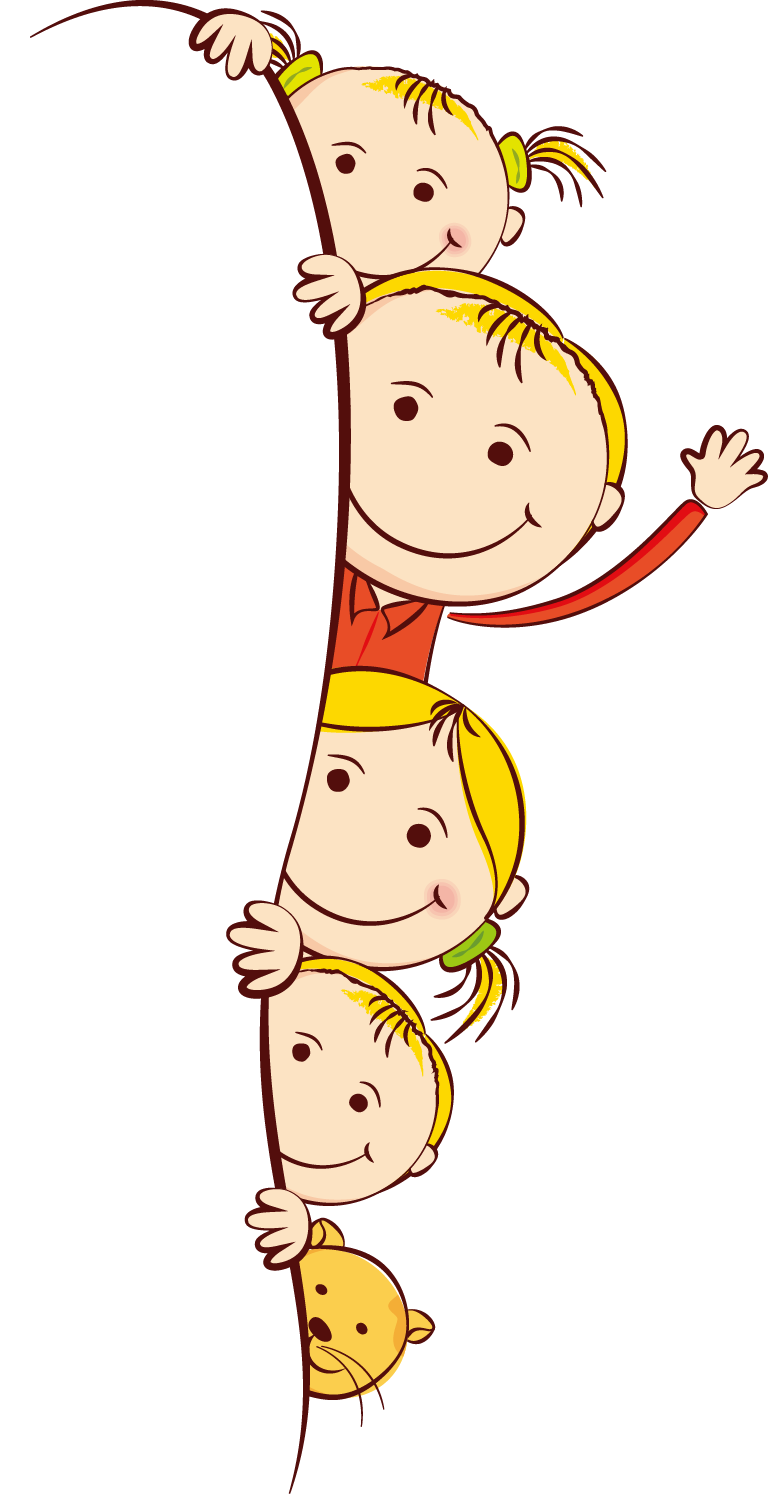 01.分享书目
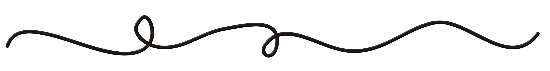 2. Xã hội Việt Nam
cuối thế kỉ XIX đầu thế kỉ XX
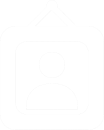 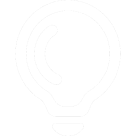 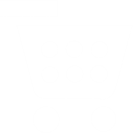 单击此处添加文本单击此处添加文本单击此处添加文本单击此处添加文本
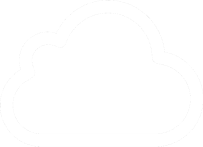 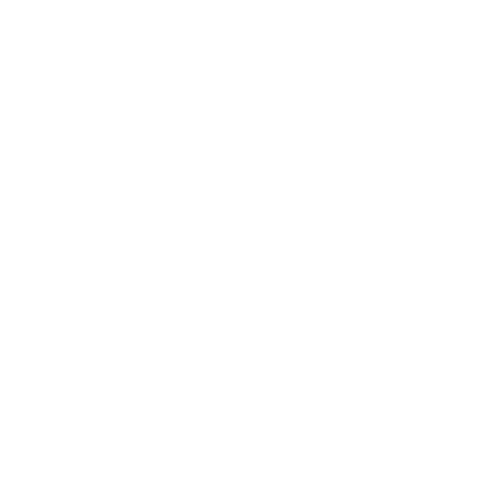 单击此处添加文本单击此处添加文本单击此处添加文本单击此处添加文本
Ga Hà Nội (năm 1900)
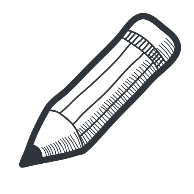 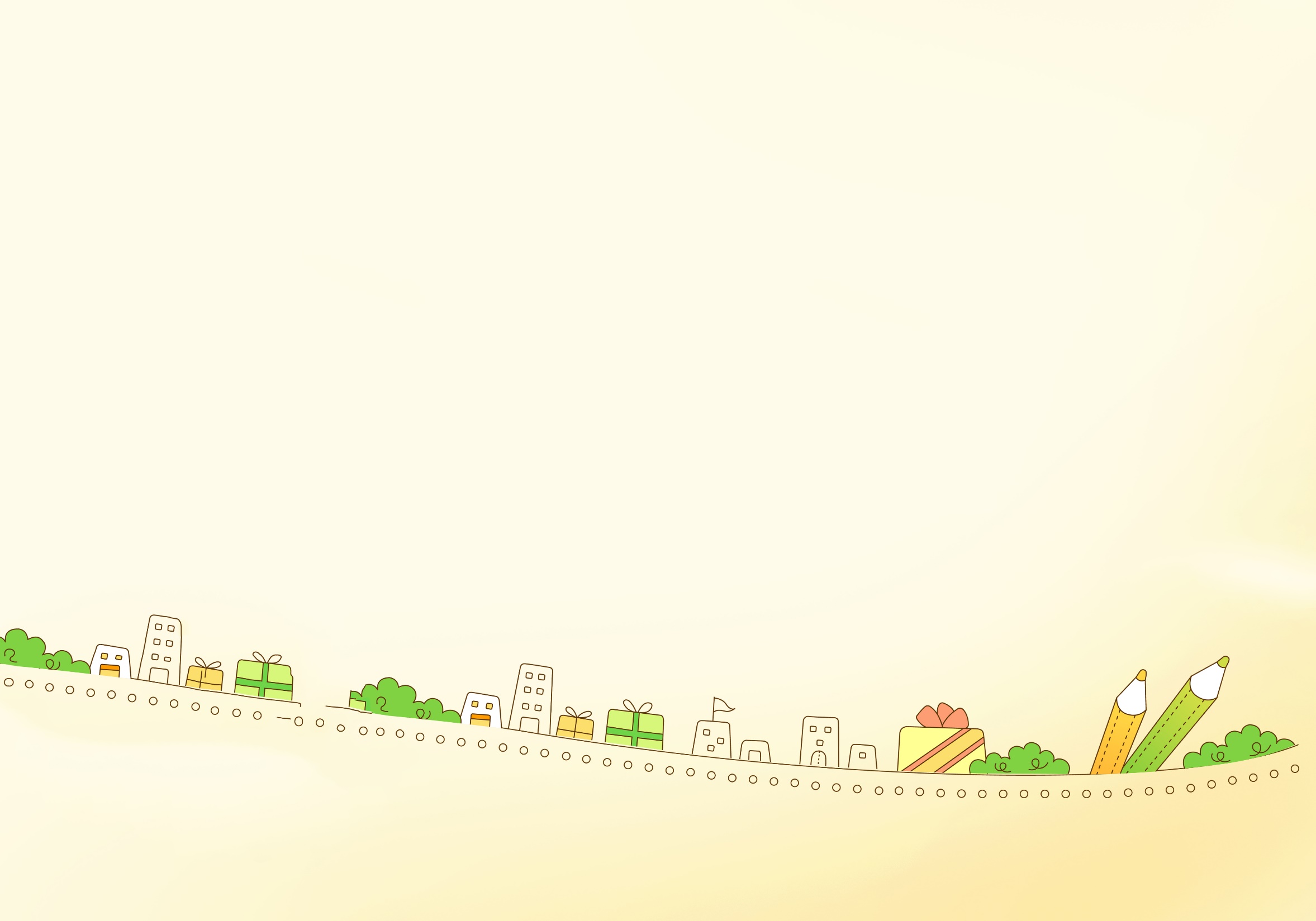 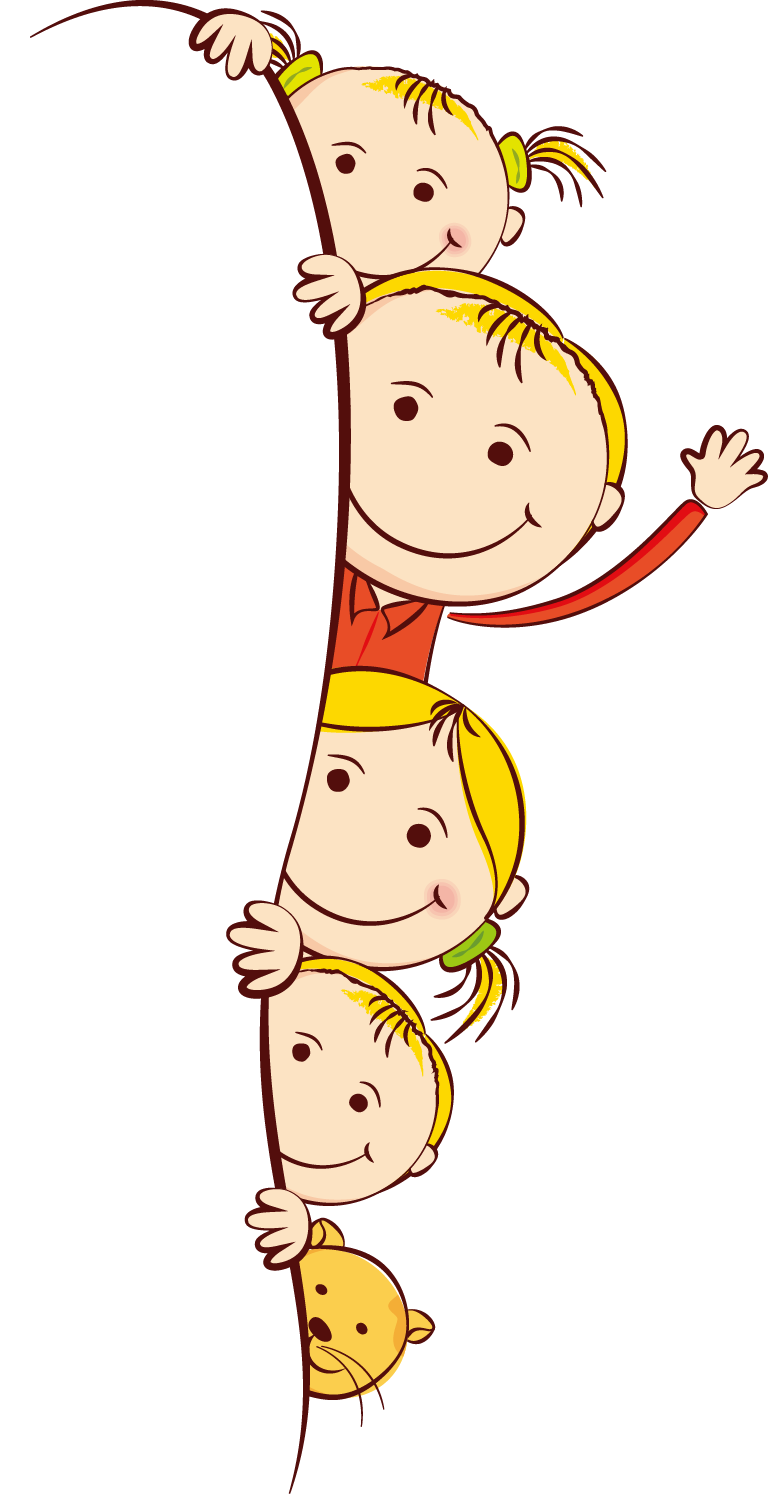 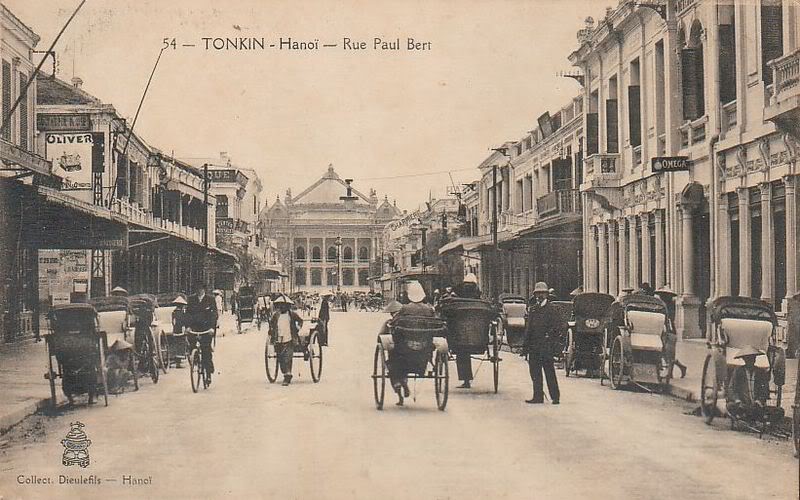 2. Xã hội Việt Nam
cuối thế kỉ XIX đầu thế kỉ XX
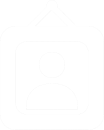 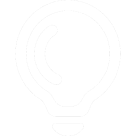 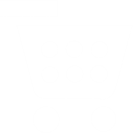 单击此处添加文本单击此处添加文本单击此处添加文本单击此处添加文本
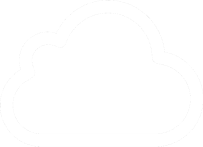 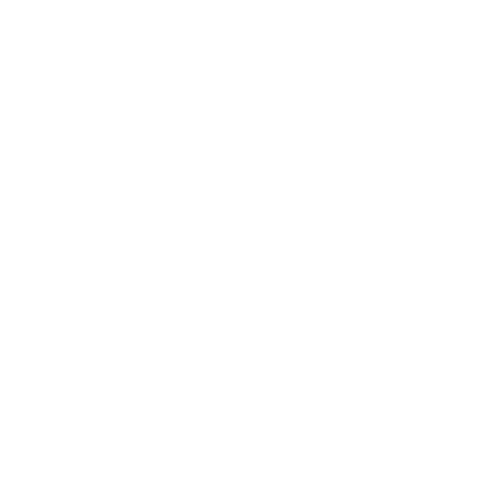 单击此处添加文本单击此处添加文本单击此处添加文本单击此处添加文本
Phố Tràng Tiền (Hà Nội) năm 1905
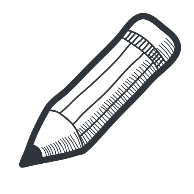 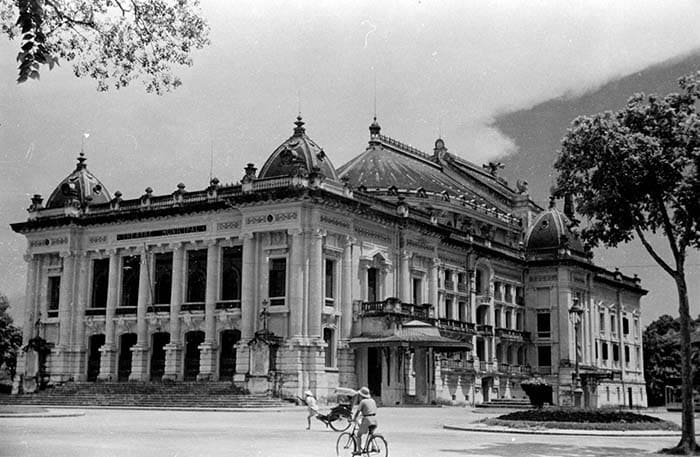 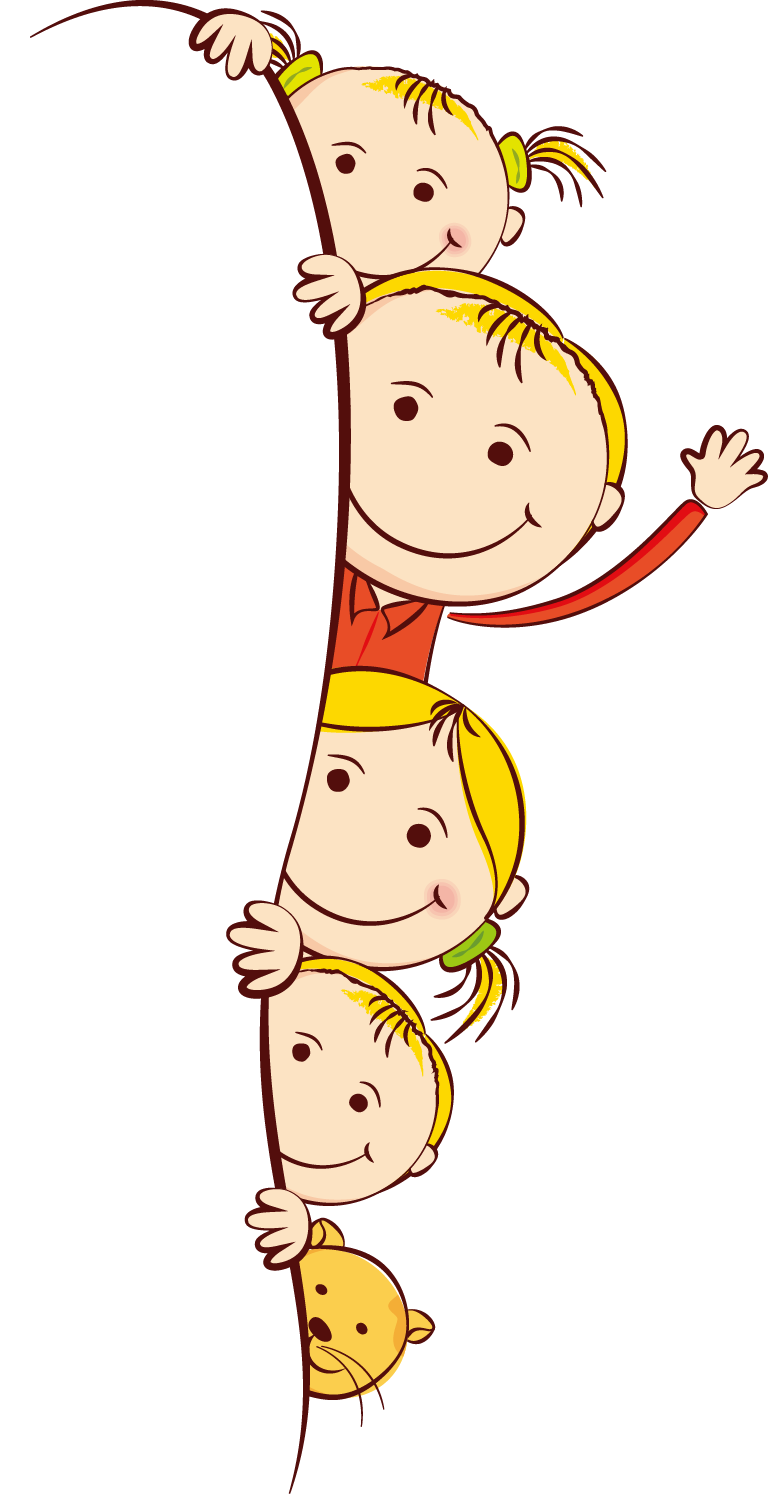 01.分享书目
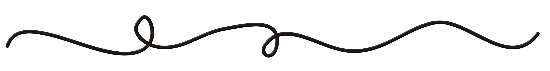 2. Xã hội Việt Nam
cuối thế kỉ XIX đầu thế kỉ XX
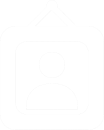 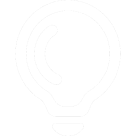 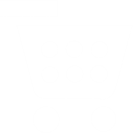 单击此处添加文本单击此处添加文本单击此处添加文本单击此处添加文本
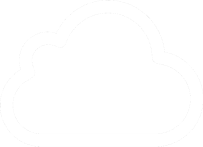 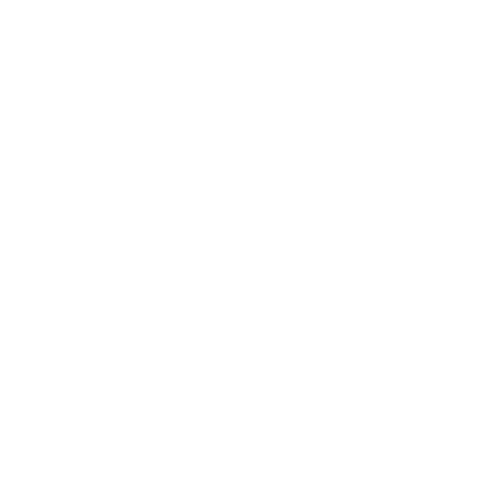 单击此处添加文本单击此处添加文本单击此处添加文本单击此处添加文本
Nhà hát lớn (1911)
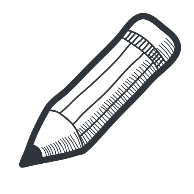 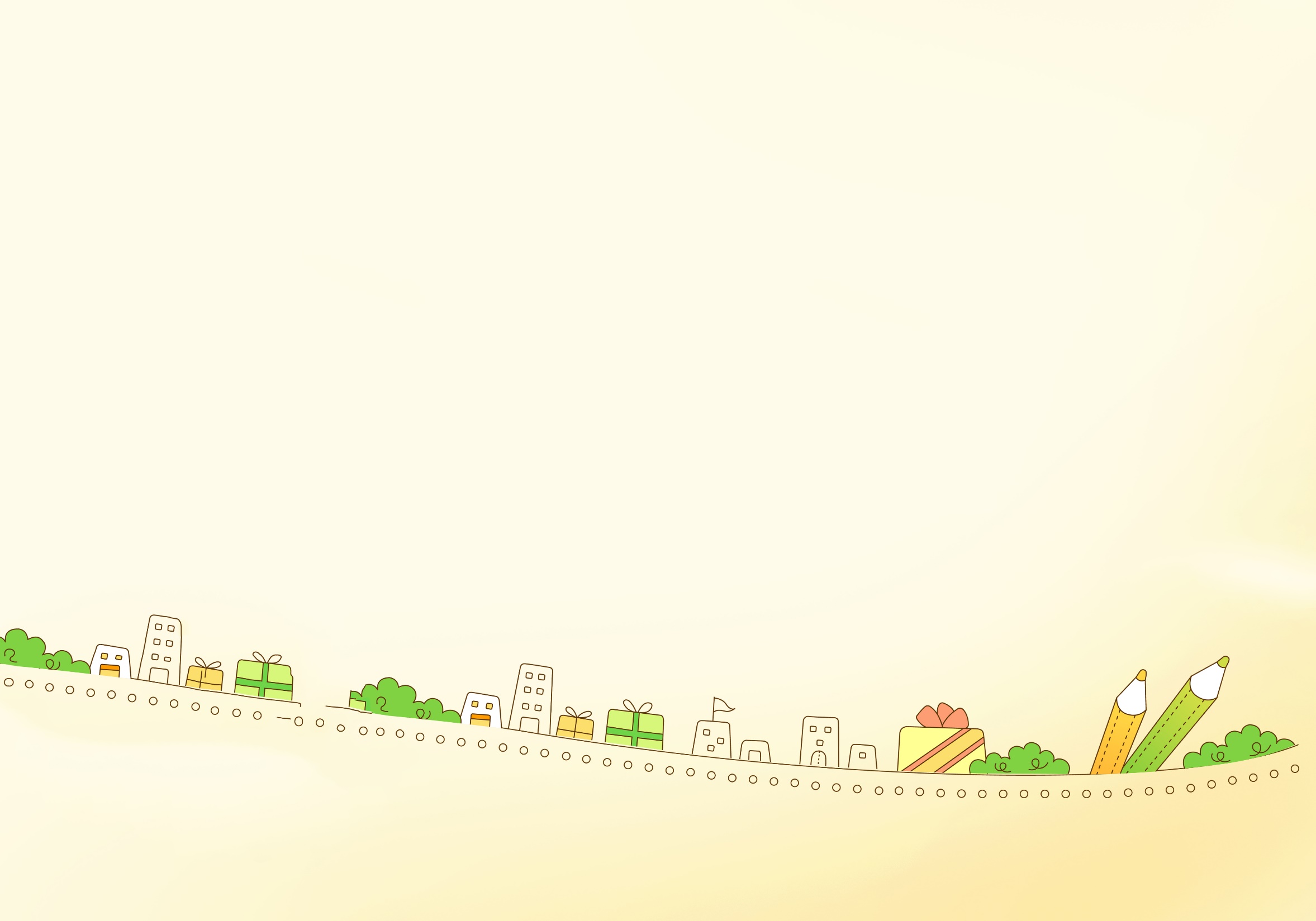 Với chính sách khai thác thuộc địa của Pháp đã làm cho xã hội Việt Nam có những chuyển biến gì?
?
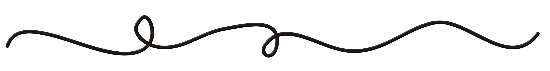 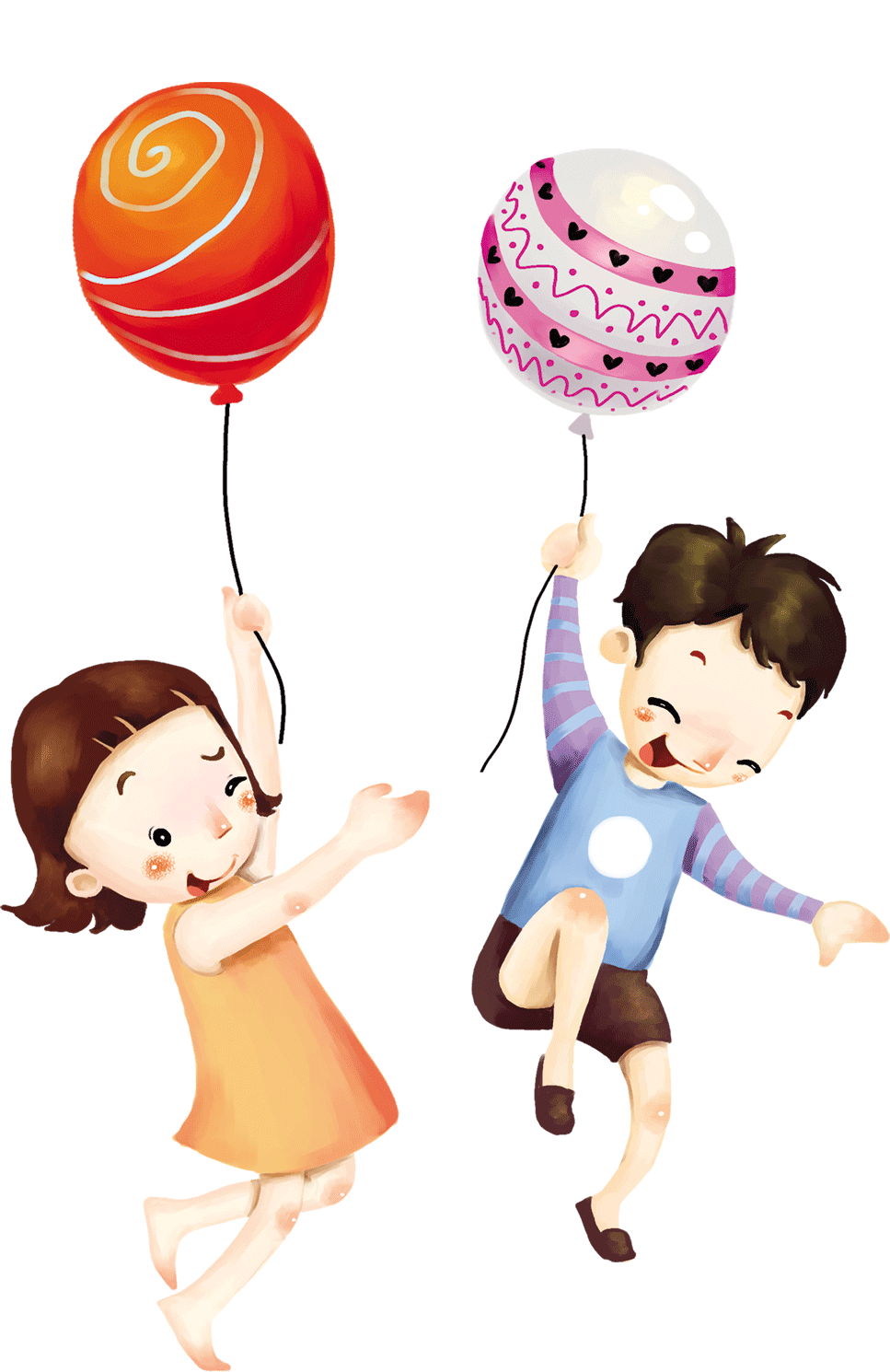 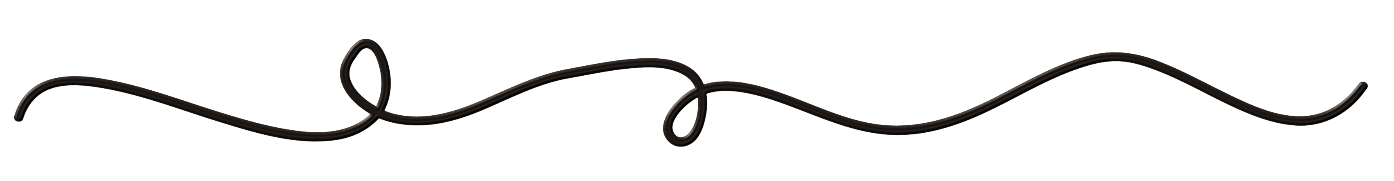 Với chính sách khai thác thuộc địa của Pháp đã làm cho thành thị phát triển, buôn bán mở mang, trong xã hội xuất hiện các tầng lớp mới như: viên chức, trí thức, những chủ xưởng, nhà buôn bán lớn nhỏ.
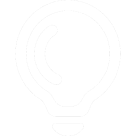 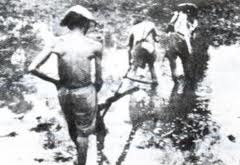 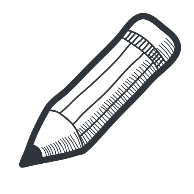 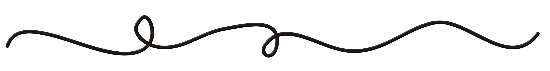 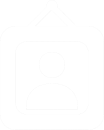 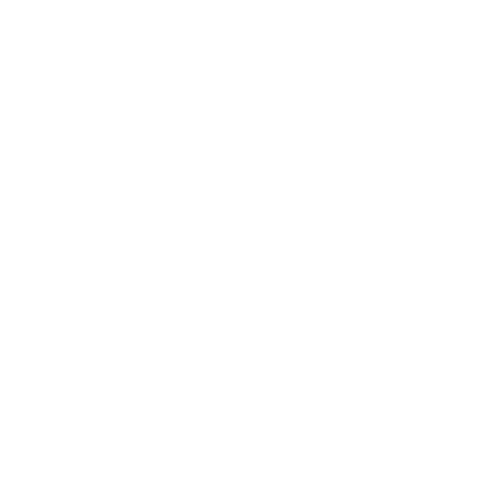 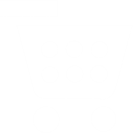 单击此处添加文本单击此处添加文本单击此处添加文本单击此处添加文本
单击此处添加文本单击此处添加文本单击此处添加文本单击此处添加文本
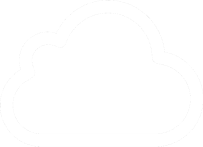 Nông dân Việt Nam trong thời Pháp thuộc
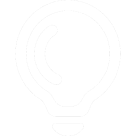 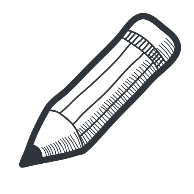 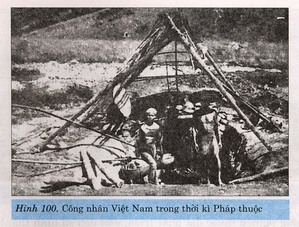 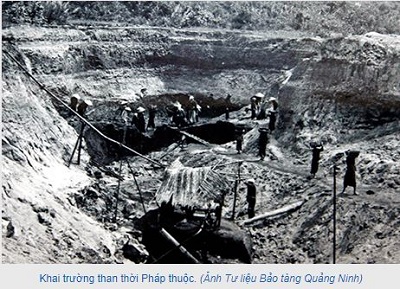 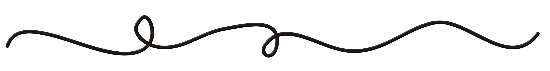 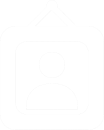 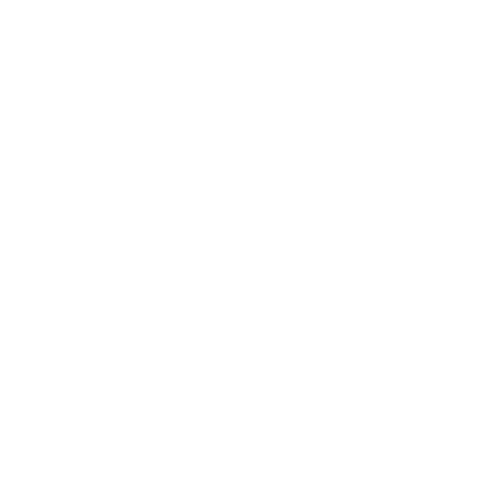 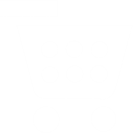 单击此处添加文本单击此处添加文本单击此处添加文本单击此处添加文本
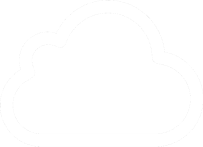 Công nhânViệt Nam trong thời Pháp thuộc
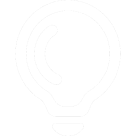 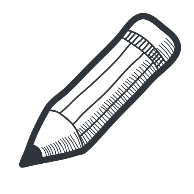 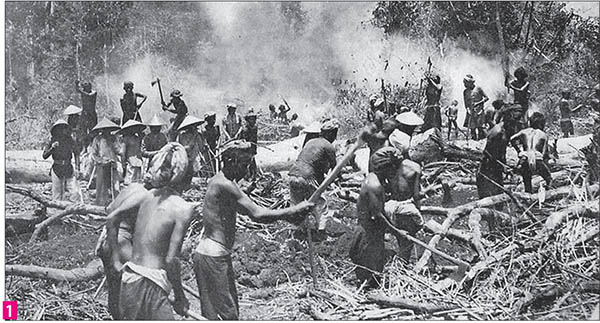 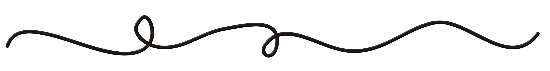 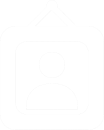 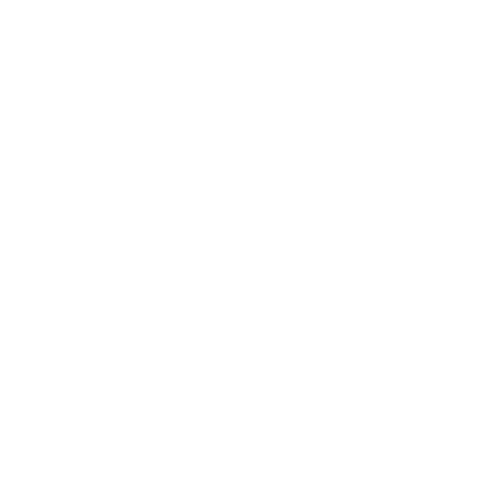 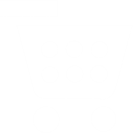 单击此处添加文本单击此处添加文本单击此处添加文本单击此处添加文本
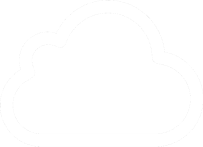 Công nhânViệt Nam trong các đồn điền cao su
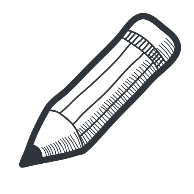 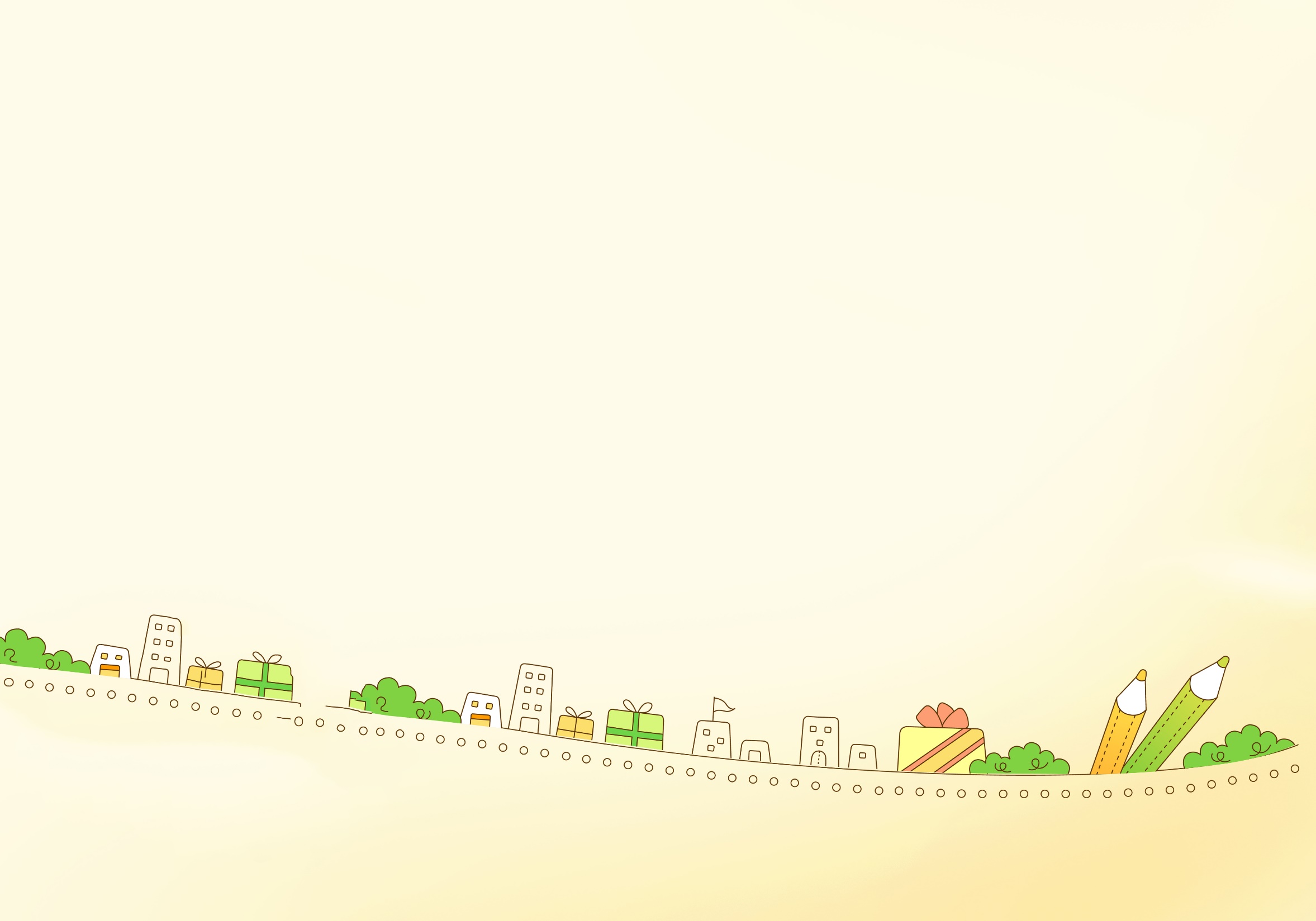 Nêu những giai cấp, tầng lớp mới xuất hiện trong xã hội Viêt Nam cuối thế kỉ XIX – đầu thế kỉ XX.
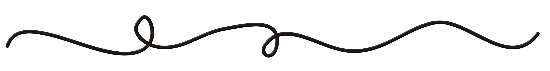 Cuối thế kỉ XIX – đầu thế kỉ XX đã xuất hiện thêm những giai cấp, tầng lớp mới: công nhân, chủ xưởng, nhà buôn, viên chức, trí thức,…
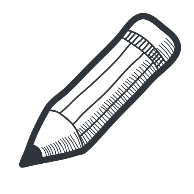 02.分享心得
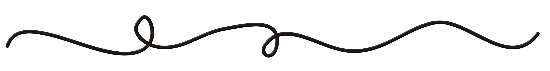 Từ cuối thế kỉ XIX, thực dân Pháp tăng cường khai mỏ, lập nhà máy, đồn điền để vơ vét tài nguyên và bóc lột nhân dân ta. Sự xuất hiện các ngành kinh tế mới đã tạo ra những thay đổi trong xã hội Việt Nam: các giai cấp, các tầng lớp mới ra đời như công nhân, chủ xưởng, nhà buôn, viên chức, trí thức,…
PHẦN 2 
ĐỊA LÍ
SÔNG NGÒI
1/ Nước ta có mạng lưới sông ngòi dày đặc
- Quan sát lược đồ, đọc thông tin mục 1 SGK trang 74
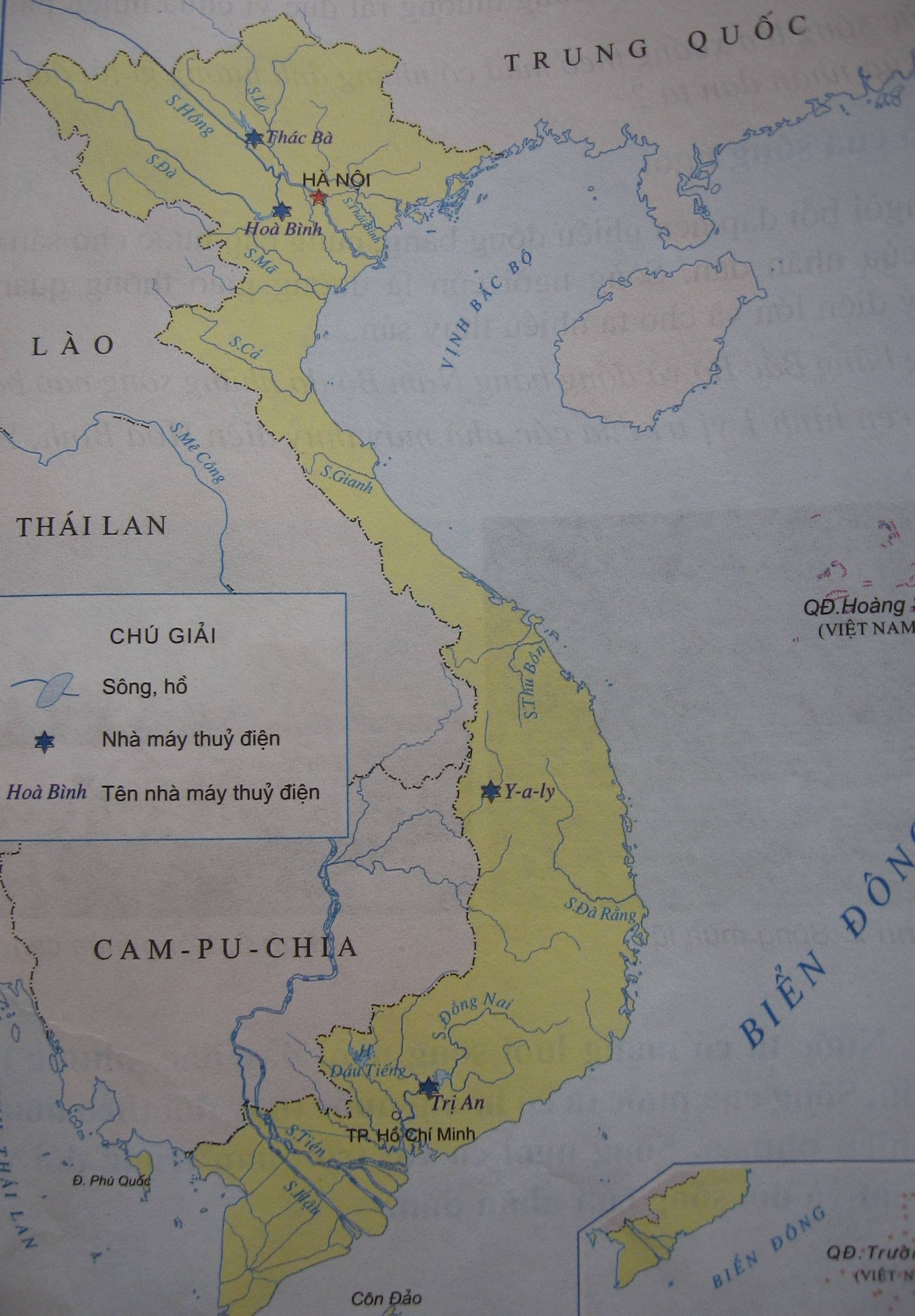 1. Nêu tên và chỉ trên lược đồ một số sông ở nước ta.
2. Sông ngòi ở miền Trung có đặc điểm gì? Vì sao sông ngòi ở miền Trung lại có đặc điểm như vậy?
1. Nêu tên và chỉ trên hình 1 vị trí một số sông lớn ở nước ta?
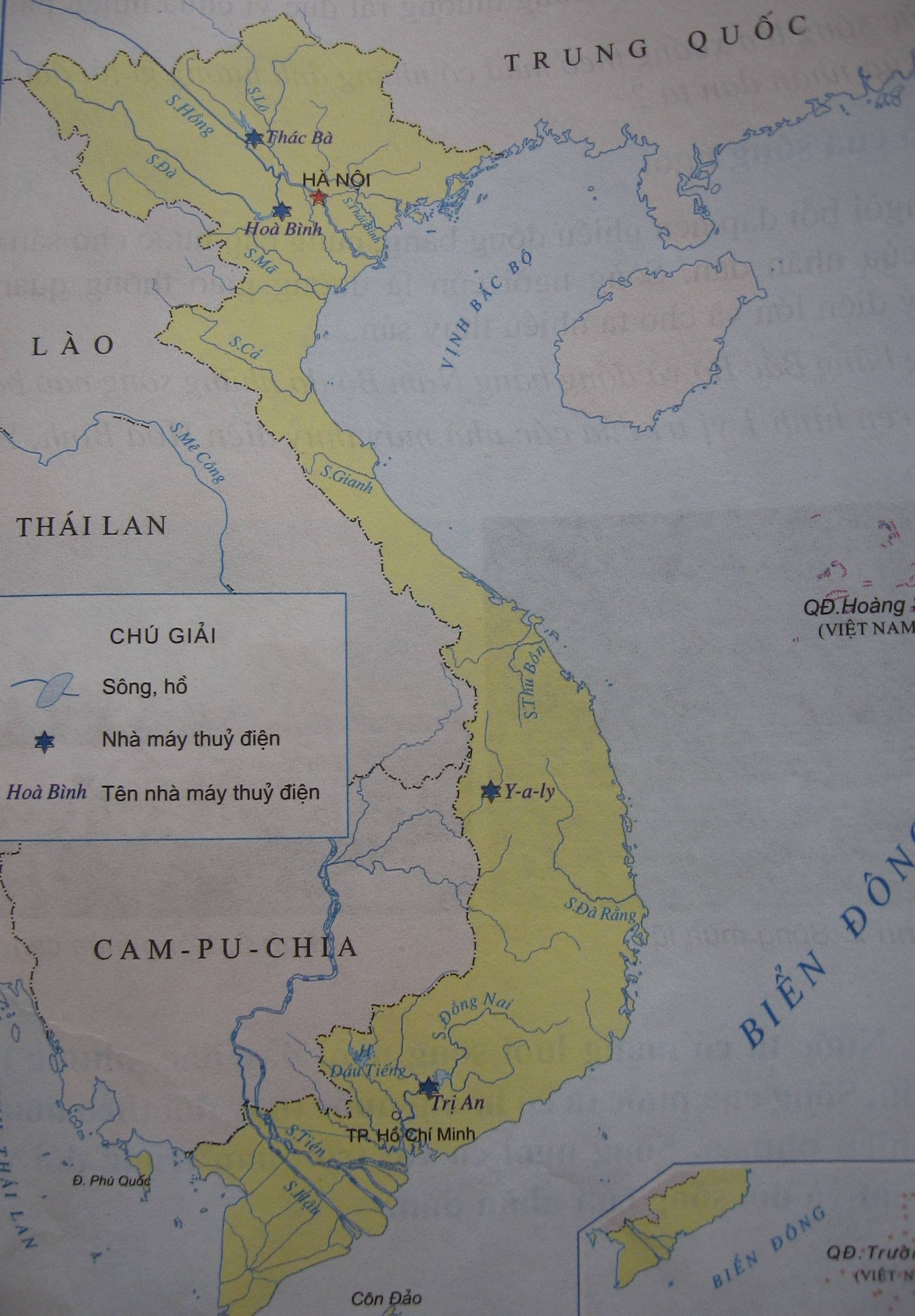 Sông Hồng
Sông Lô
Sông Thái Bình
Sông Đà
Sông Mã
Sông Cả
Sông Gianh
Sông Thu Bồn
Sông Đà Rằng
Sông Đồng Nai
Sông Tiền
Sông Hậu
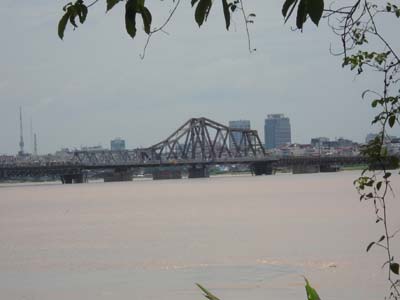 Sông Hồng
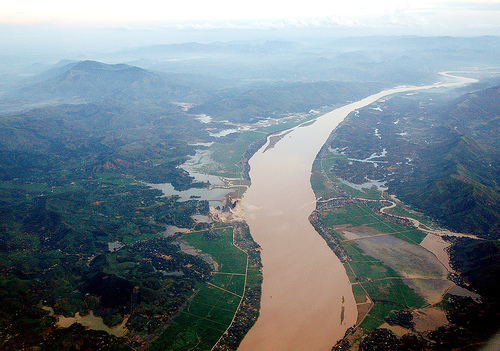 Sông Đà
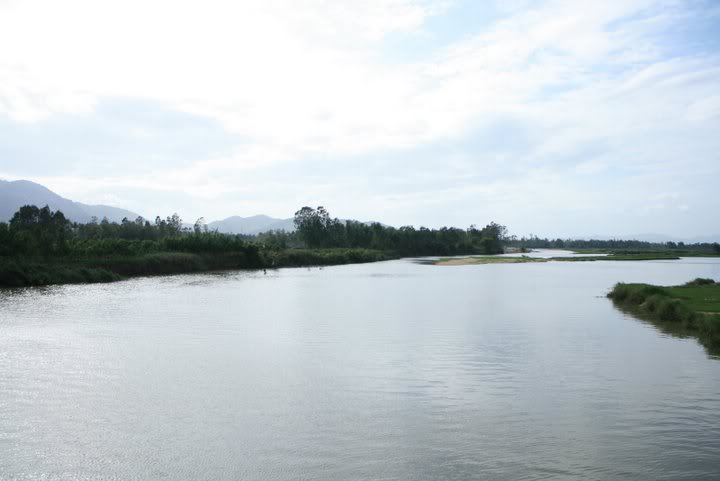 Sông Đà Rằng
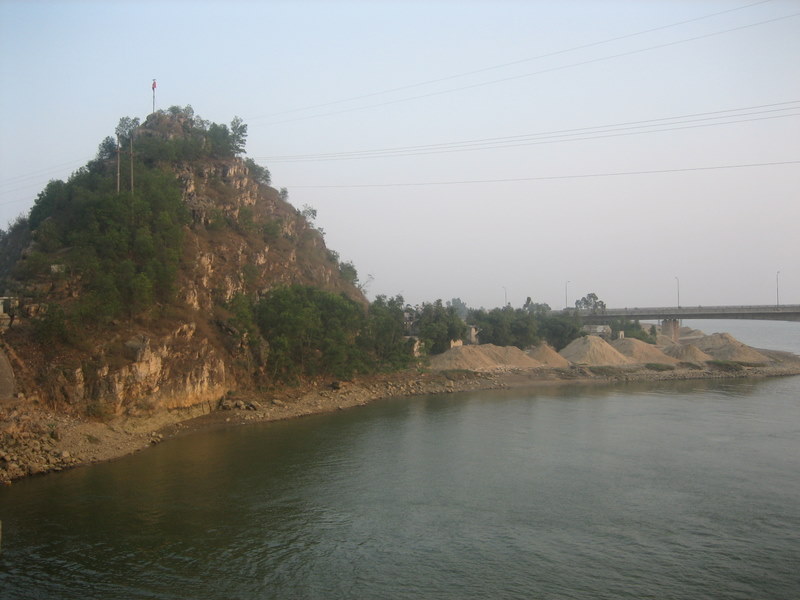 Sông Mã
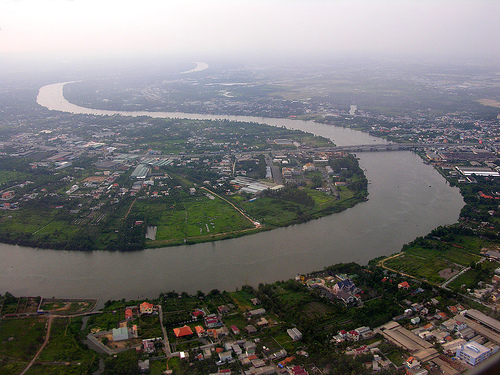 Sông Đồng Nai
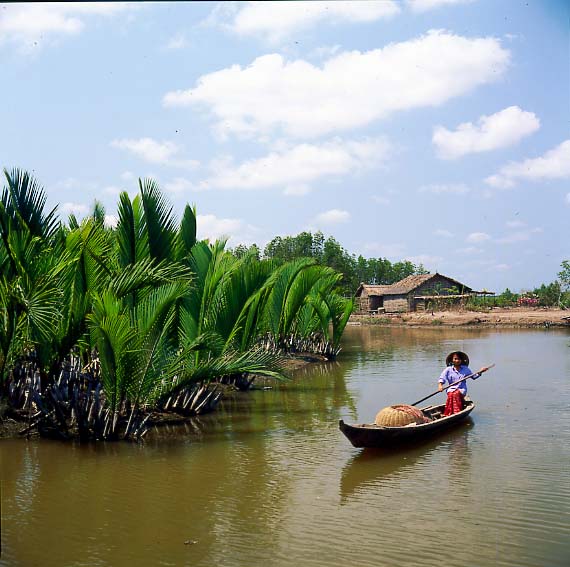 Sông Tiền
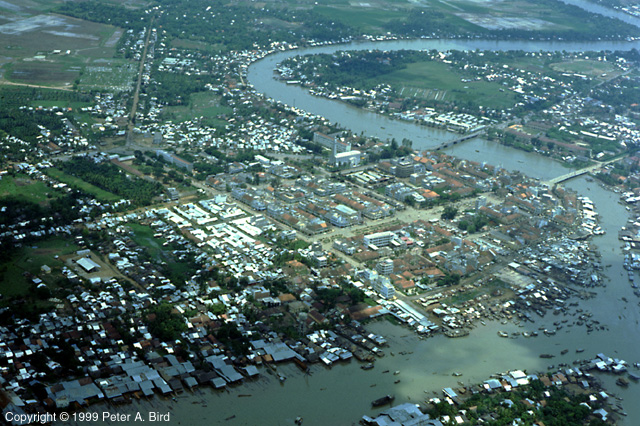 Sông Hậu
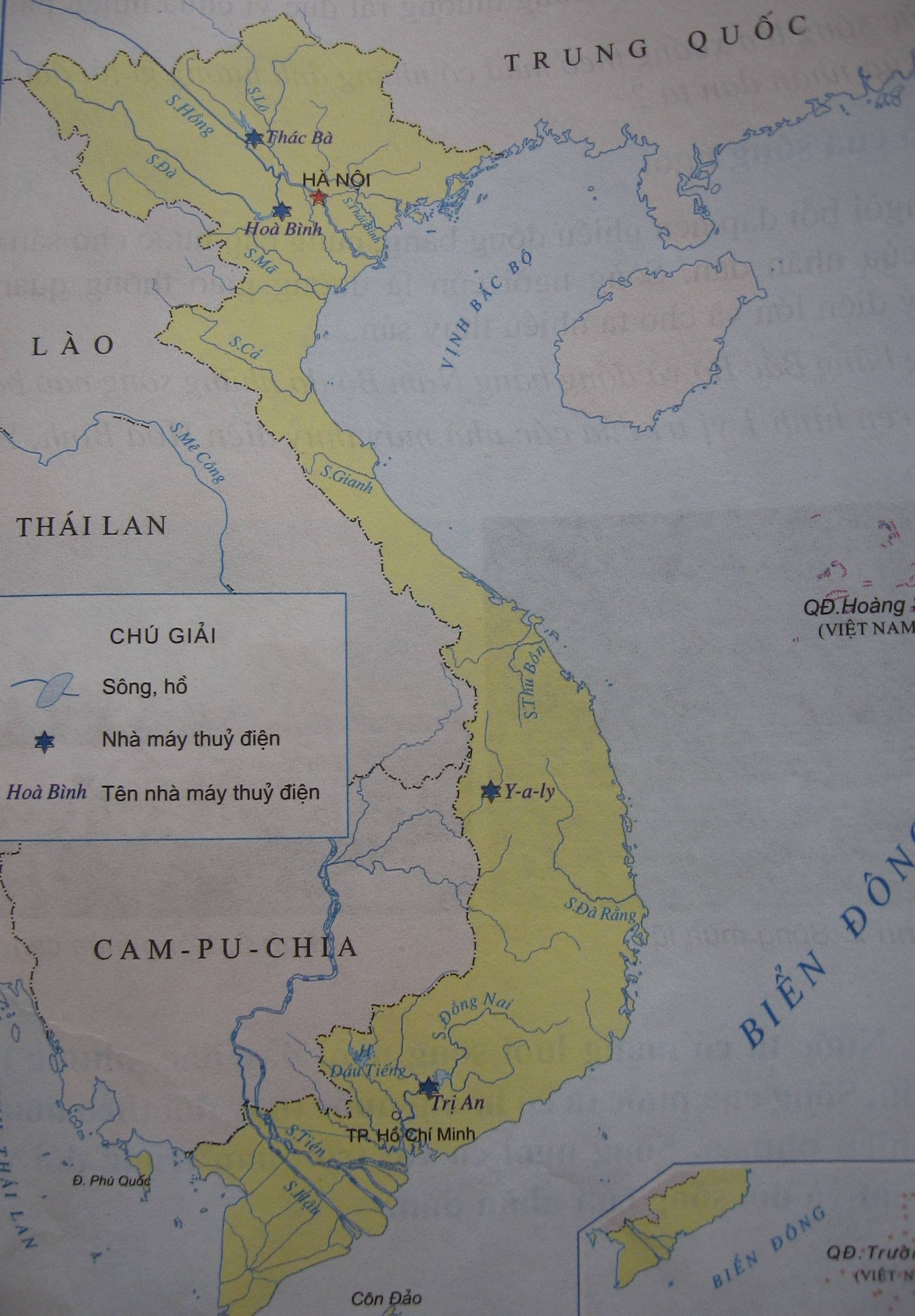 Sông ngòi ở miền Trung thường ngắn và dốc, do miền Trung hẹp ngang, địa hình có độ dốc lớn.
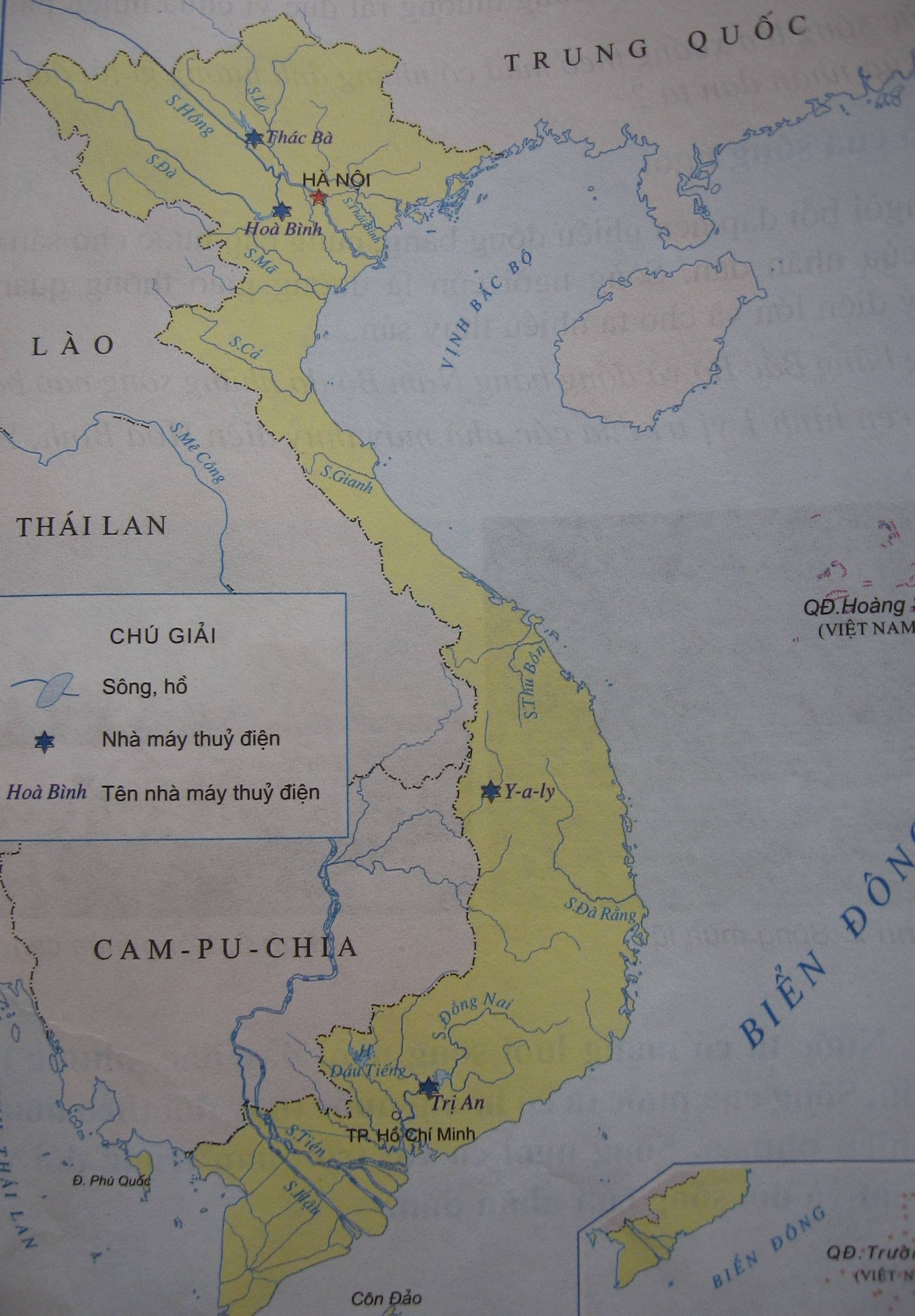 Em có nhận xét gì về sông ngòi nước ta?
Nước ta có hàng nghìn con sông lớn nhỏ, phân bố rộng khắp cả nước.
2/ Sông ngòi nước ta có lượng nước thay đổi theo mùa và có nhiều phù sa
Nước dâng lên nhanh chóng, có khi tràn ngập cả hai bờ, nước sông thường rất đục.
. Gây ra lũ lụt, làm thiệt hại về người và của cho nhân dân…
Nước sông  hạ thấp,  lòng sông trơ ra những bãi cát hoặc sỏi đá
Gây ra hạn hán, thiếu nước cho đời sống và sản xuất nông nghiệp, sản xuất thuỷ điện, giao thông đường thuỷ gặp khó khăn…
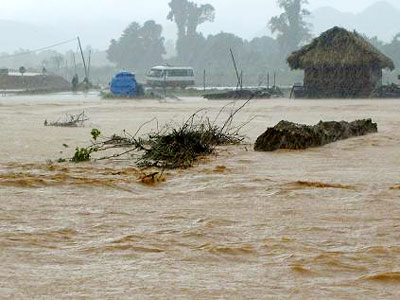 Sông mùa mưa
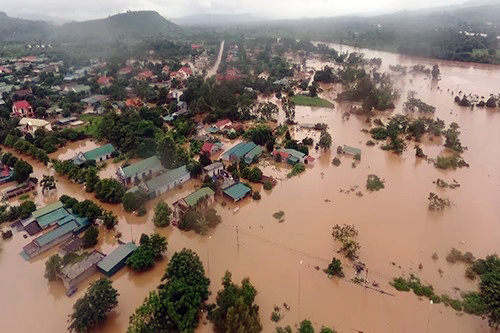 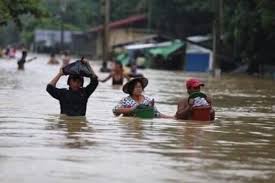 Mùa lũ, nước sông dâng cao làm ảnh hưởng tới đời 
sống và sản xuất của nhân dân
Sông mùa khô
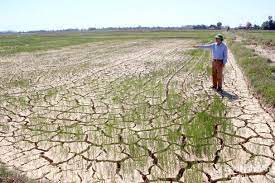 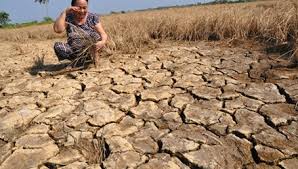 Mùa cạn, nước  sông cạn  gây nhiều khó khăn cho 
đời sống và sản xuất của nhân dân
Nước sông nhiều
Mưa to, mưa nhiều
Mùa mưa
Nước sông thay đổi theo mùa
Khí hậu
Ít mưa, khô hạn
Mùa khô
Nước sông ít
Nước sông lên xuống theo mùa đã gây nhiều khó khăn cho đời sống và sản xuất của nhân dân ta.
Vai trò của sông ngòi
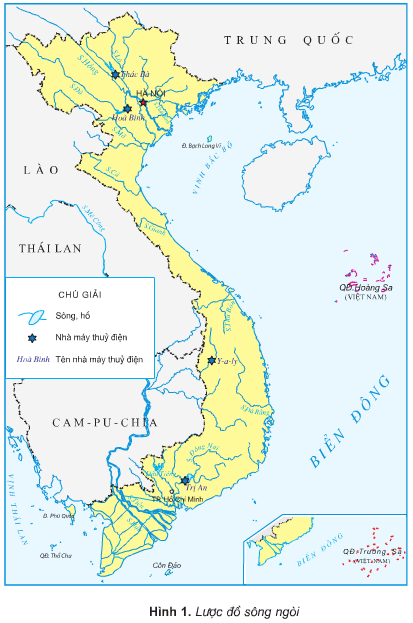 Thủy điện Thác Bà
Thủy điện Hòa Bình
Thủy điện Y-a-ly
Thủy điện Trị An
Thuỷ điện Hoà Bình (sông Đà)
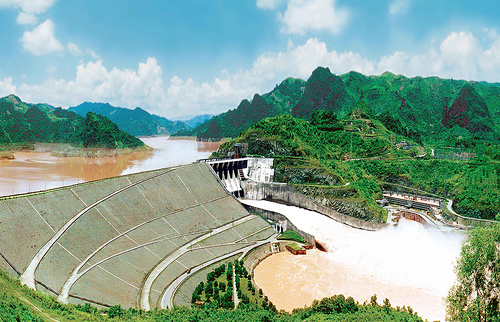 Thuỷ Điện Y-a-ly (sông Sê San)
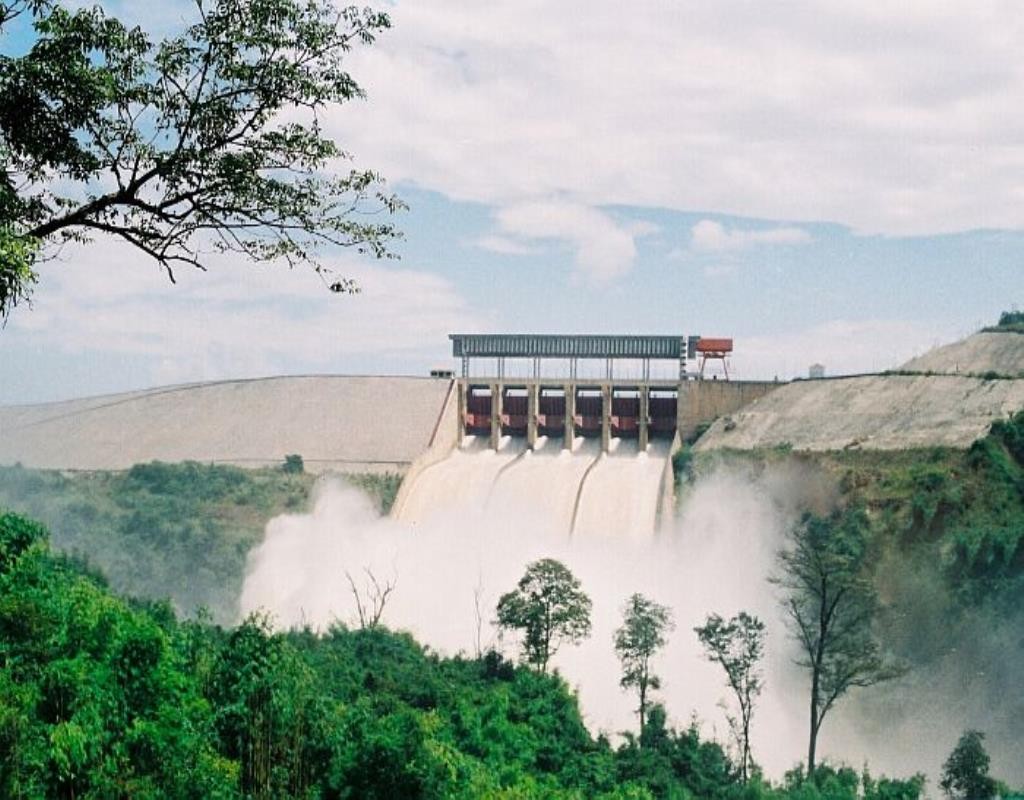 Thuỷ điện Trị An (sông Đồng Nai)
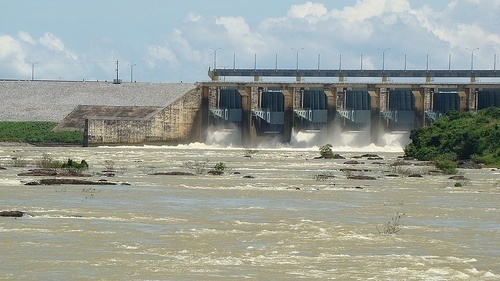 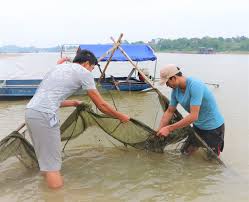 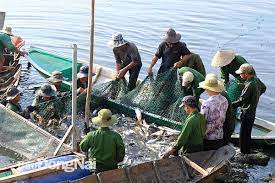 Chúng ta cần làm gì để cho các  con sông không bị ô nhiễm?
Chúng ta không xả rác xuống sông.
Chúng ta không được đổ các chất thải, hóa chất độc hại xuống sông
Chúng ta kêu gọi mọi người cần có ý thức bảo vệ môi trường để cho các con sông ngày một sạch đẹp hơn.
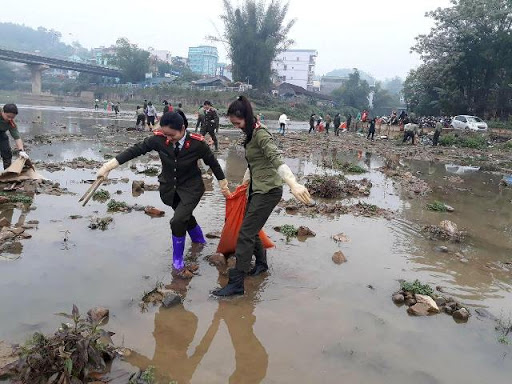 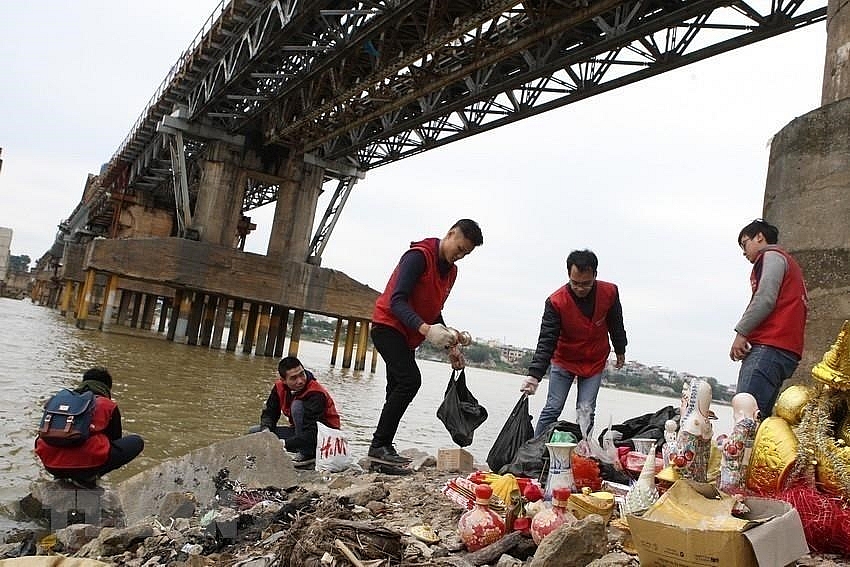 Nước ta có mạng lưới sông ngòi dày đặc, nhưng ít sông lớn. Sông của nước ta có lượng nước thay đổi theo mùa và có nhiều phù sa. Sông ngòi có vai trò quan trọng đối với sản xuất và đời sống của nhân dân.
CHÚC CÁC EM HỌC TỐT